CHÀO MỪNG CÁC EM
ĐẾN VỚI MÔN
CHÀO MỪNG CÁC EM
ĐẾN VỚI MÔN
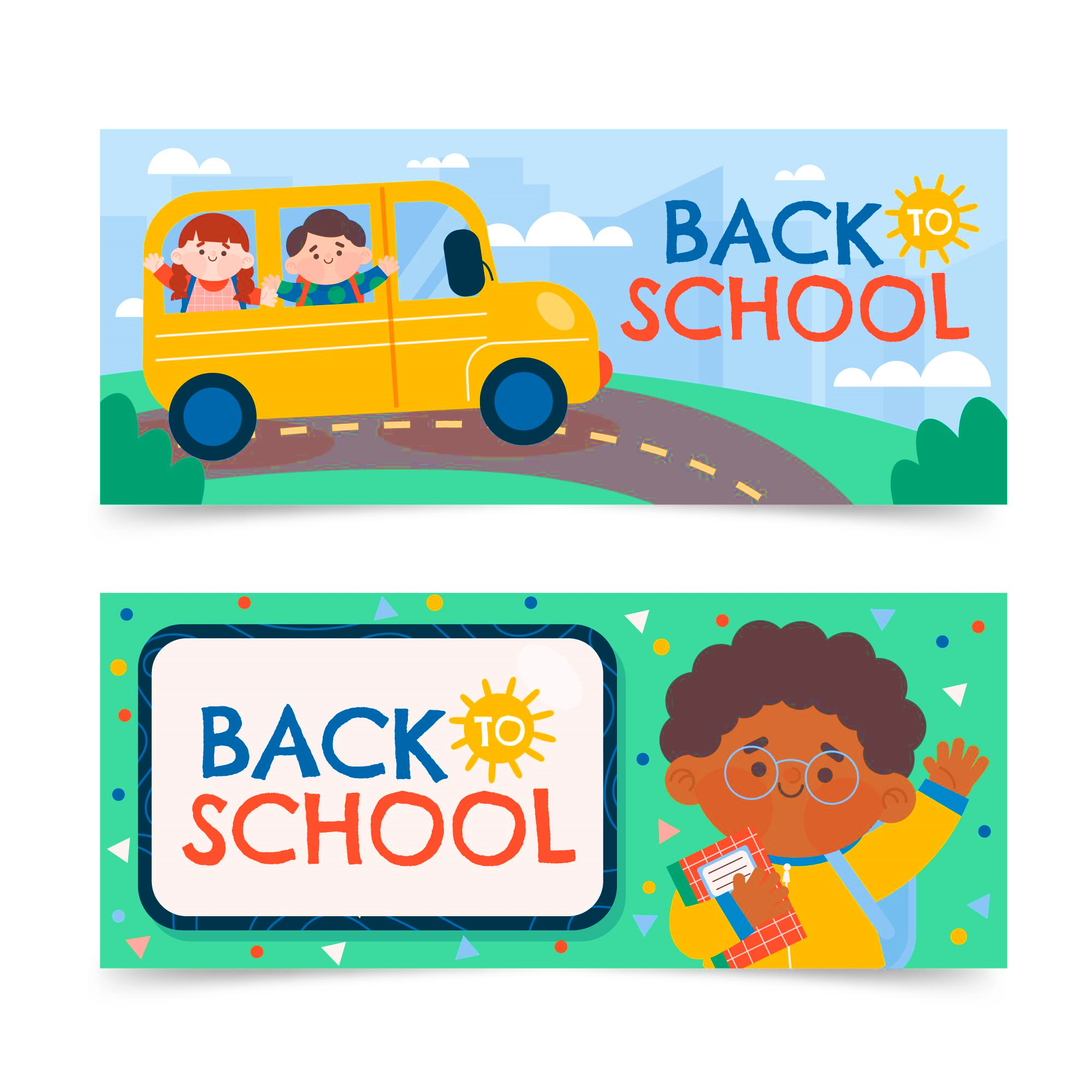 ĐẠO ĐỨC
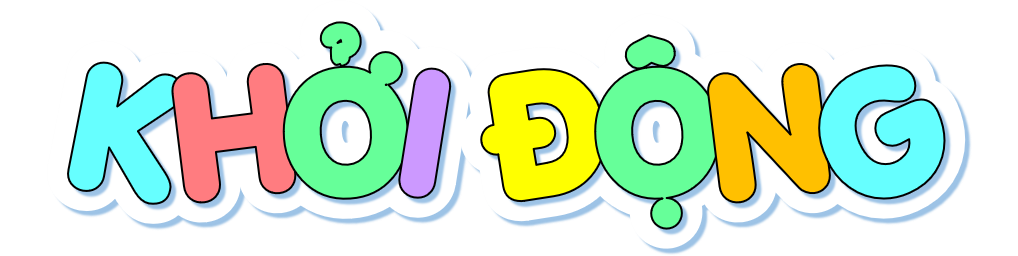 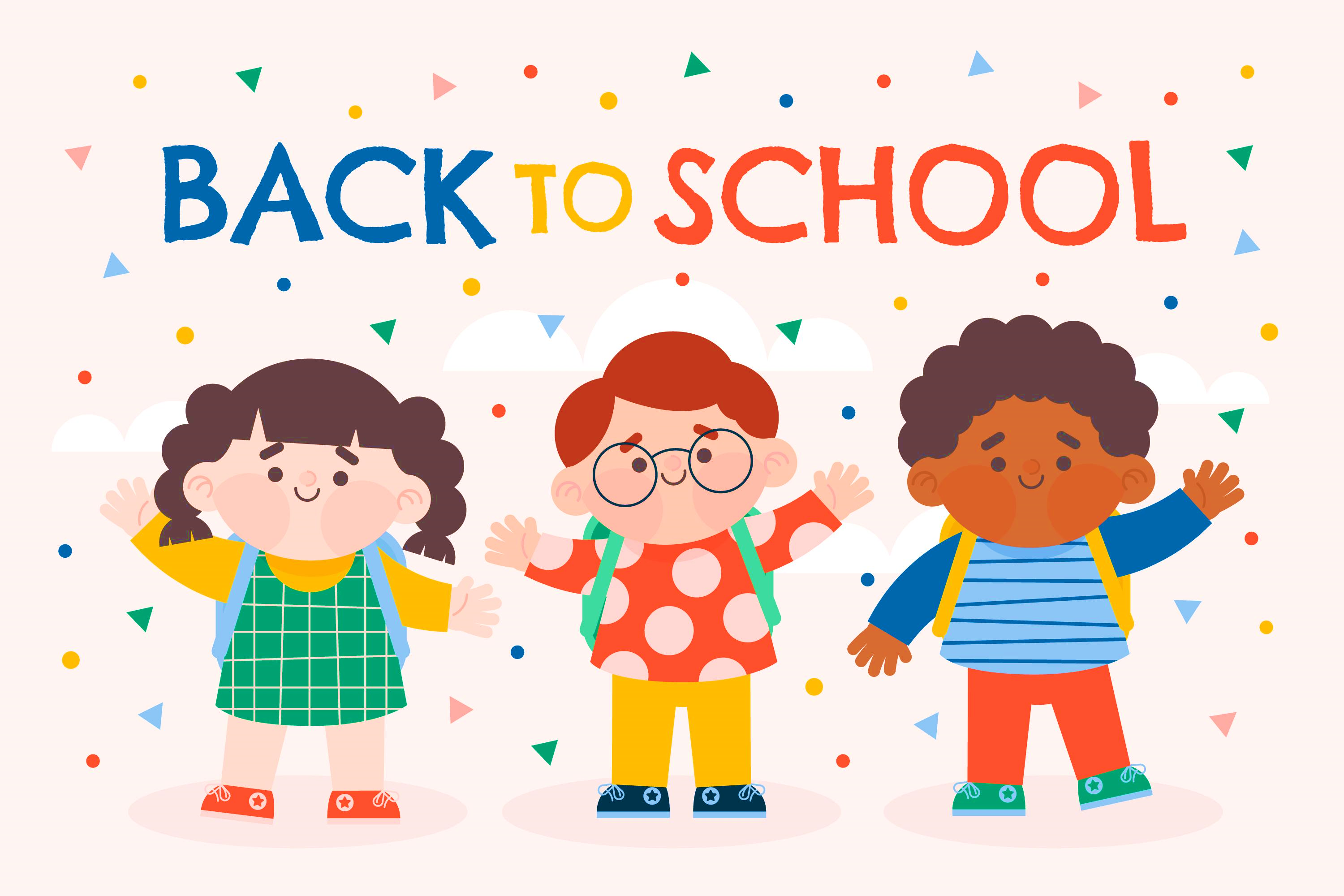 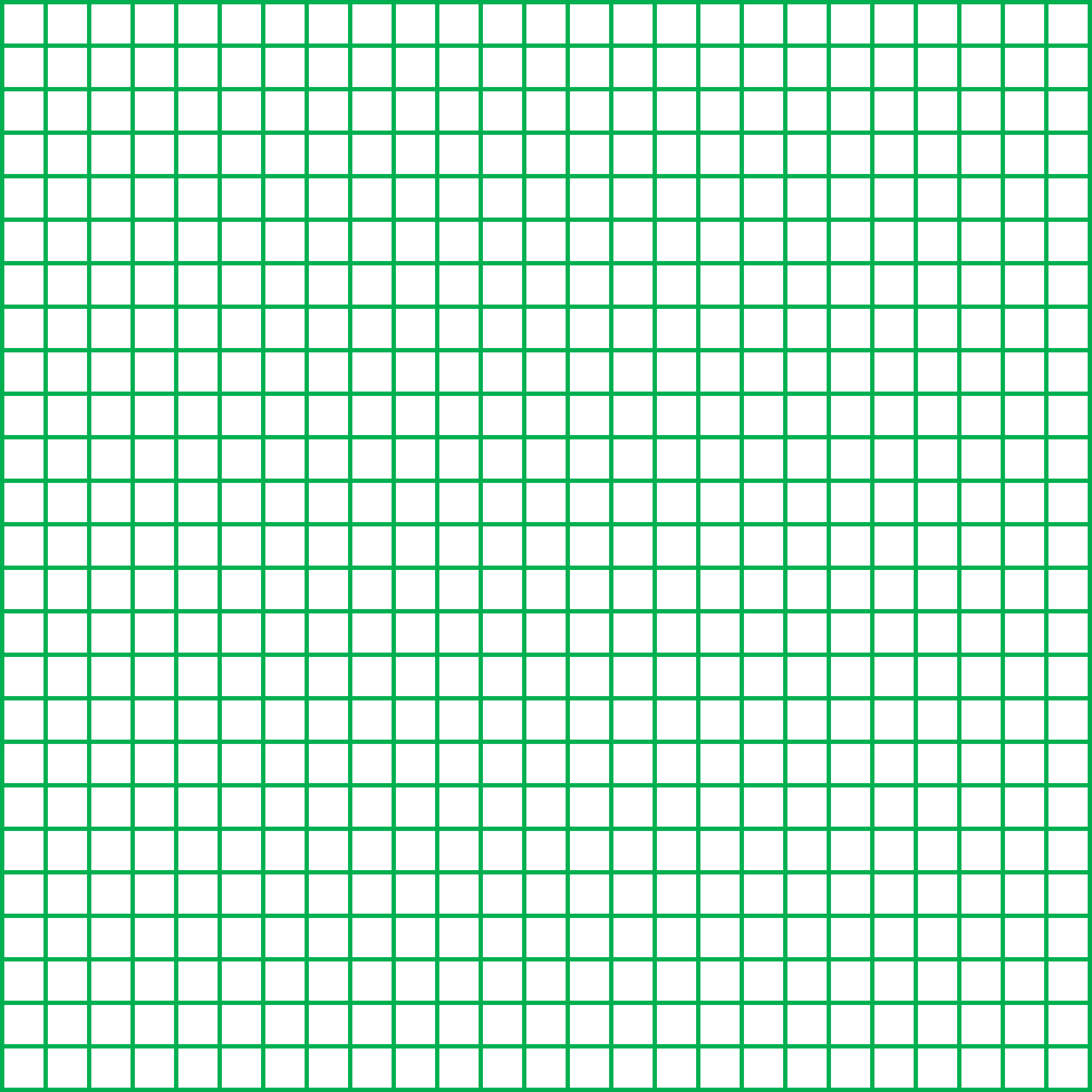 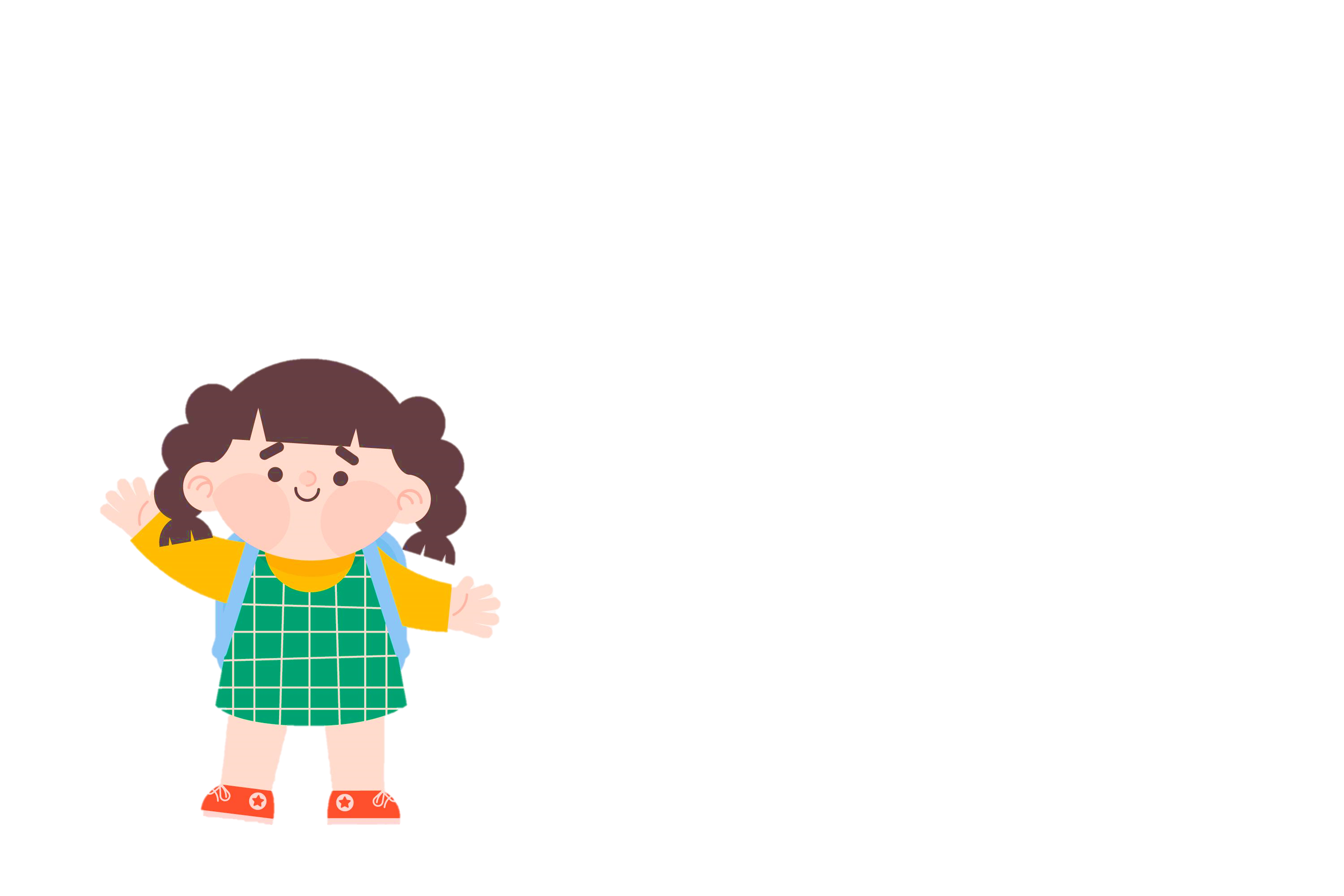 Các bạn hãy
lắng nghe và vỗ tay
theo bài hát “Tình bạn diệu kỳ” nhé!
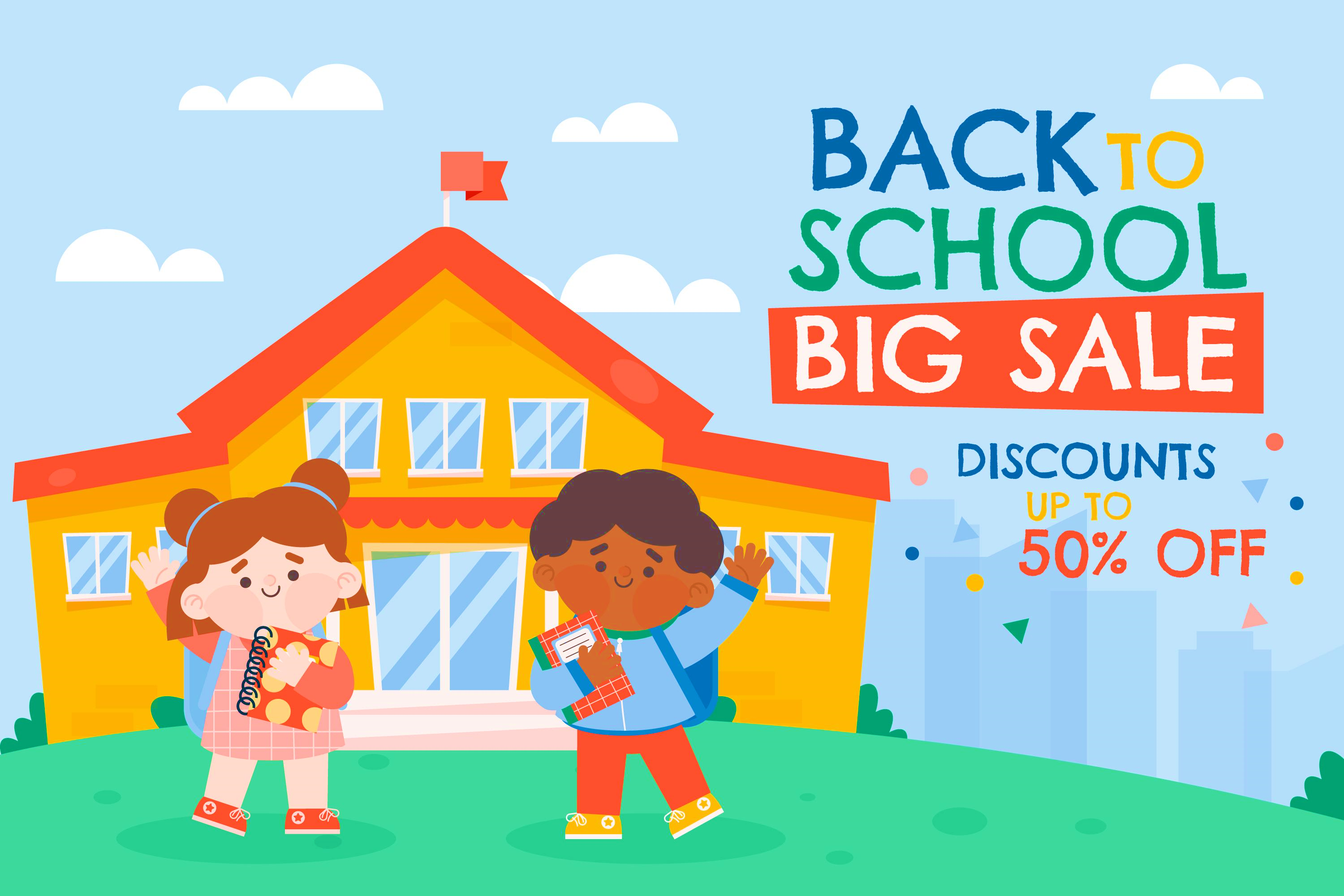 EM THIẾT LẬP
  QUAN HỆ

               BẠN BÈ
Đạo đức
Đạo đức
Đạo đức
Em thiết lập
quan hệ bạn bè
Em thiết lập
quan hệ bạn bè
Tiết 2
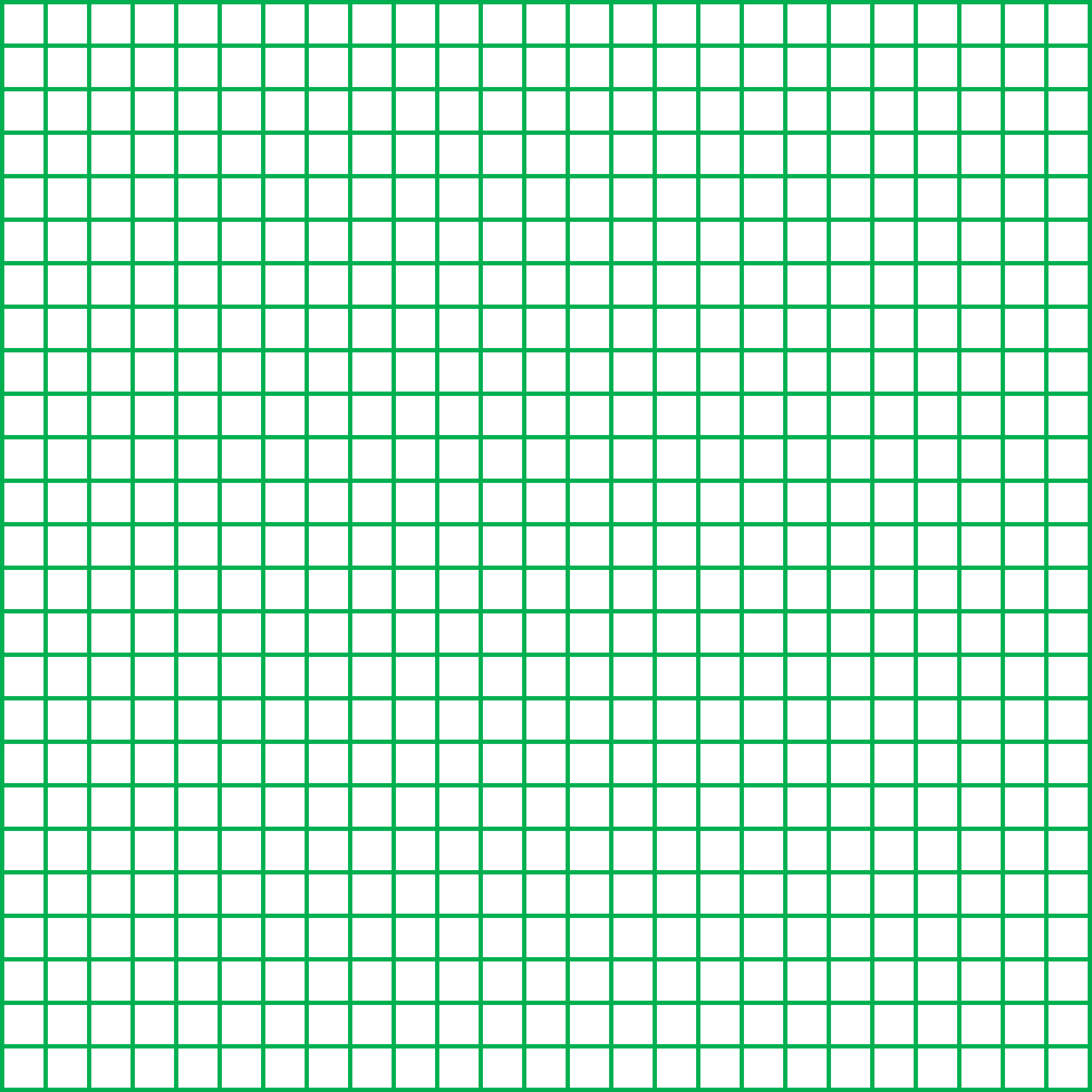 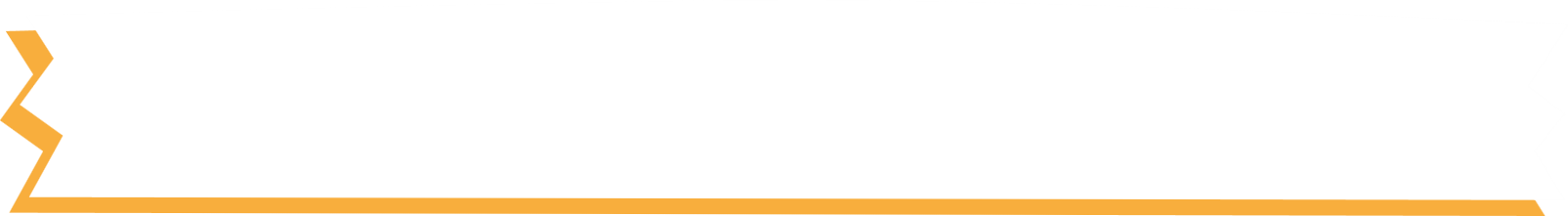 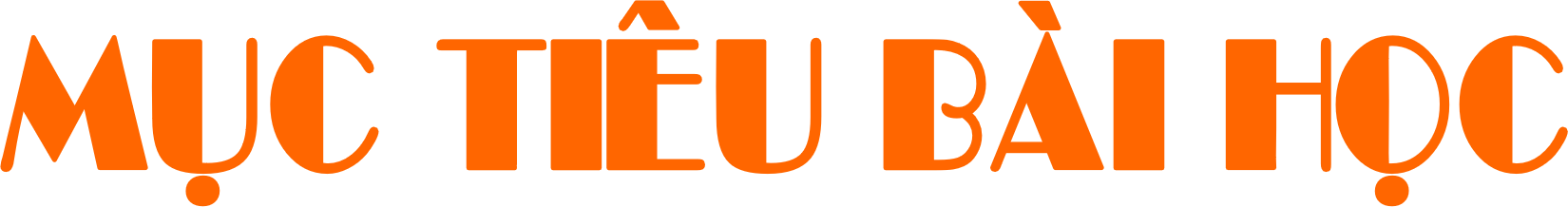 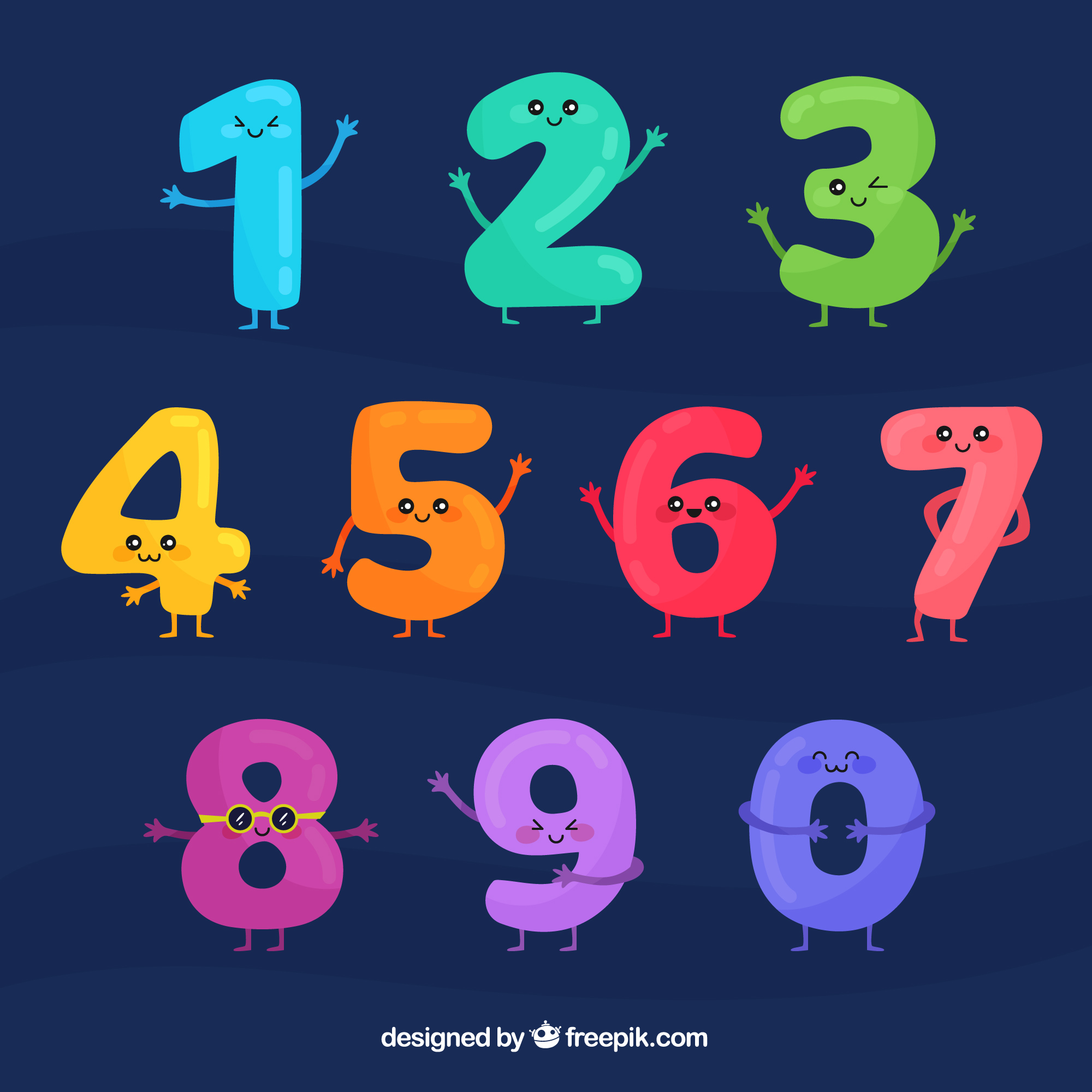 Có thái độ hoà đồng và sẵn sàng thiết lập
các mối quan hệ tích cực với bạn bè,
để có nhiều mối quan hệ tốt đẹp.
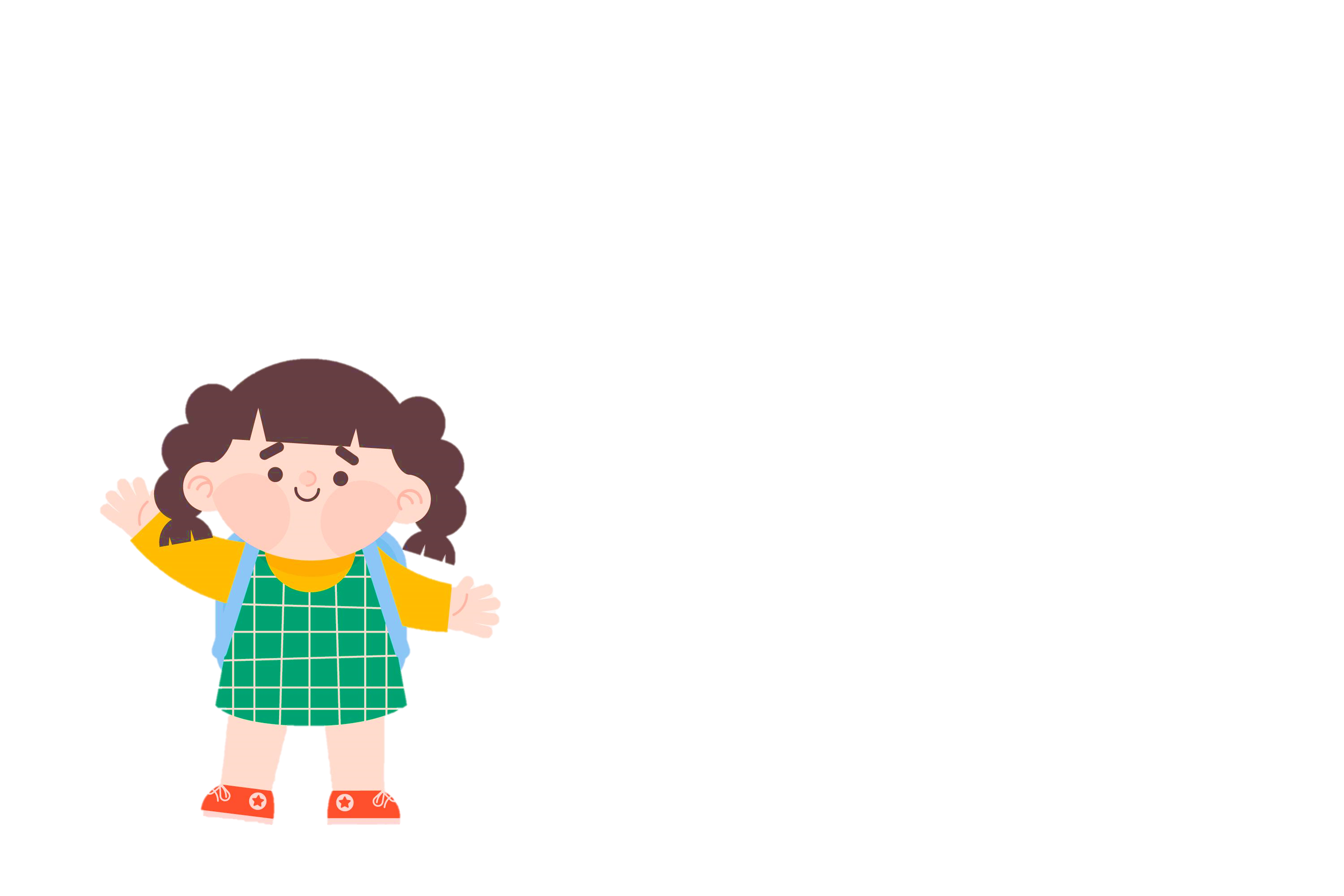 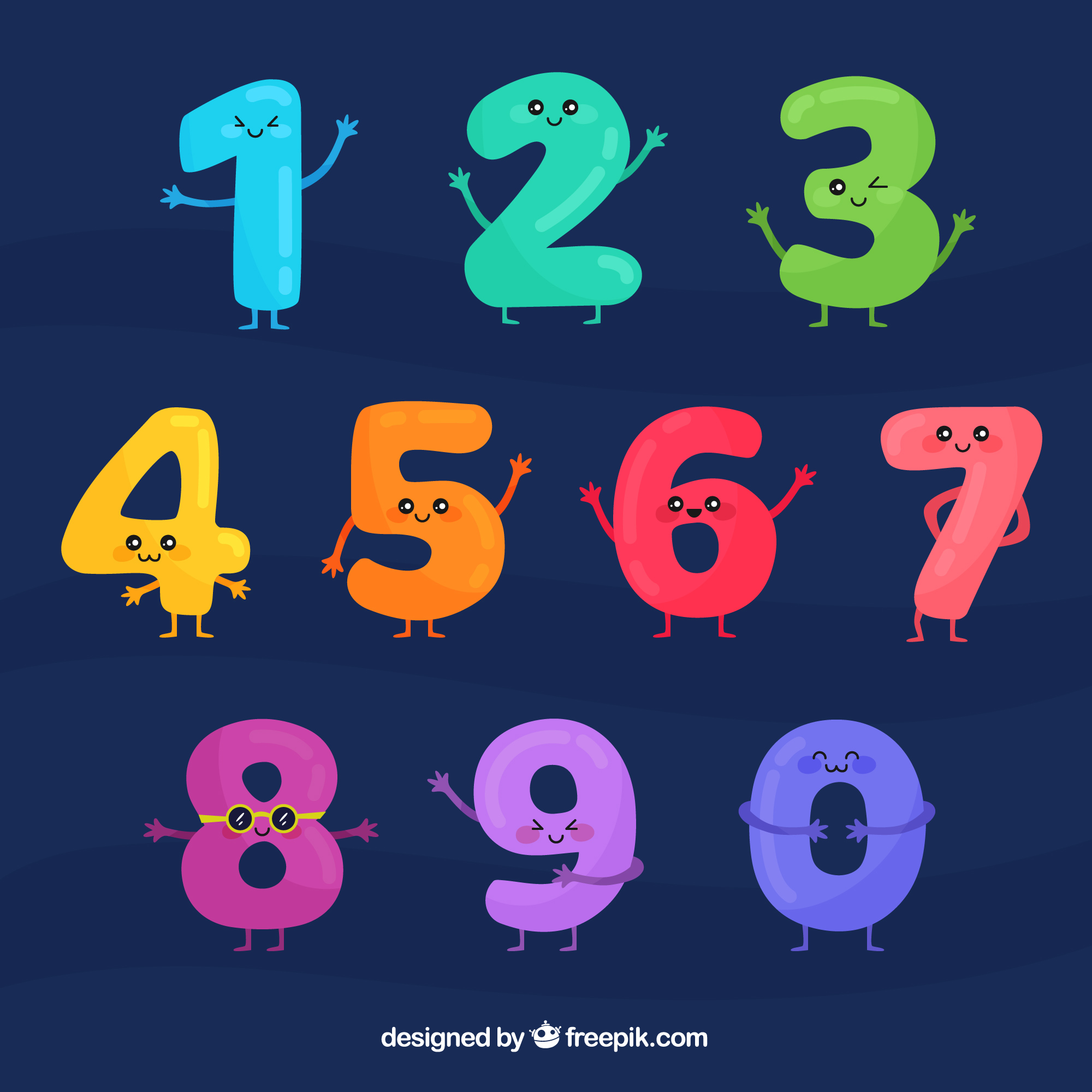 Ứng xử văn minh, lịch sự trong
các tình huống để thiết lập quan hệ bạn bè.
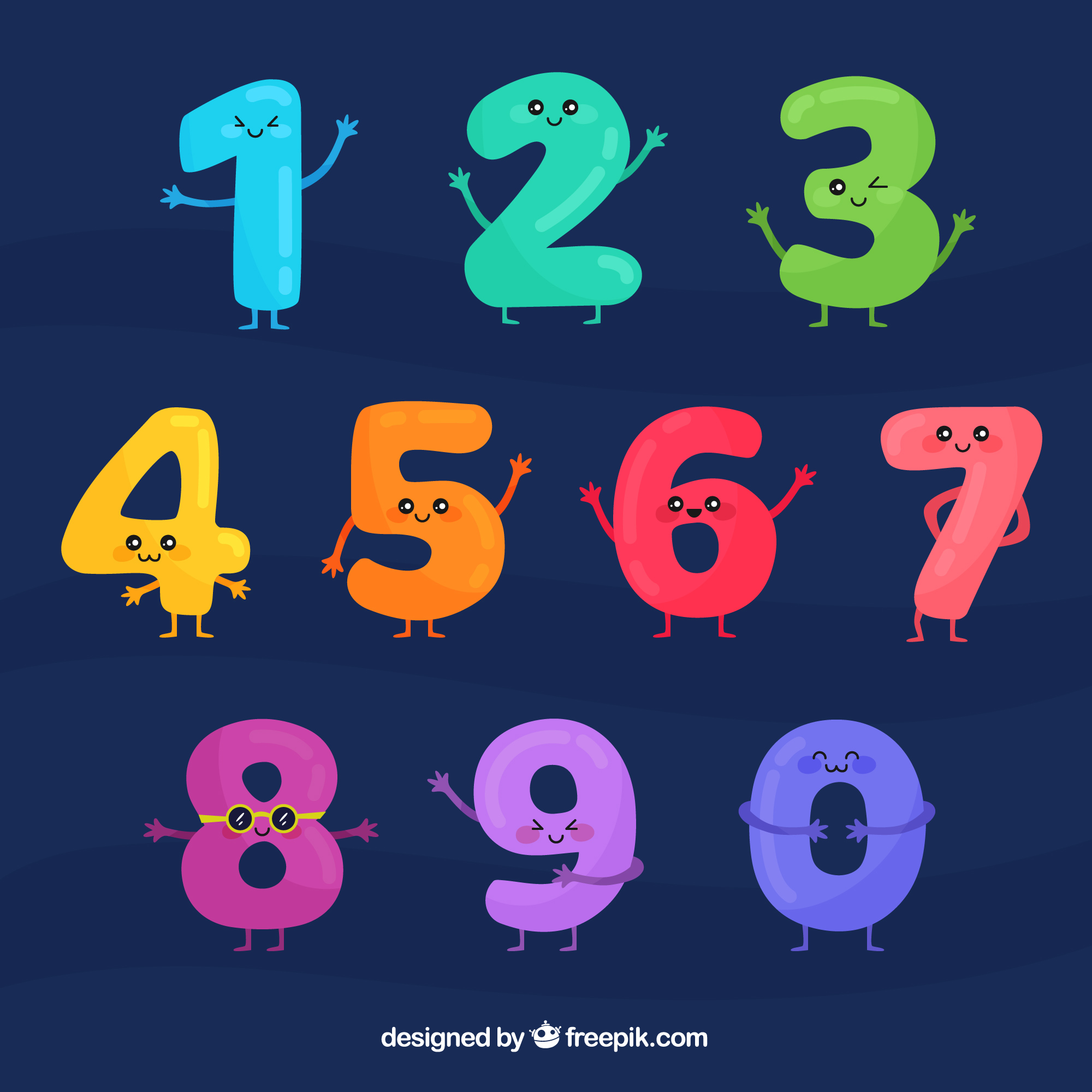 Ứng xử thân thiện, tạo thiện cảm
trong giao tiếp để thiết lập quan hệ bạn bè.
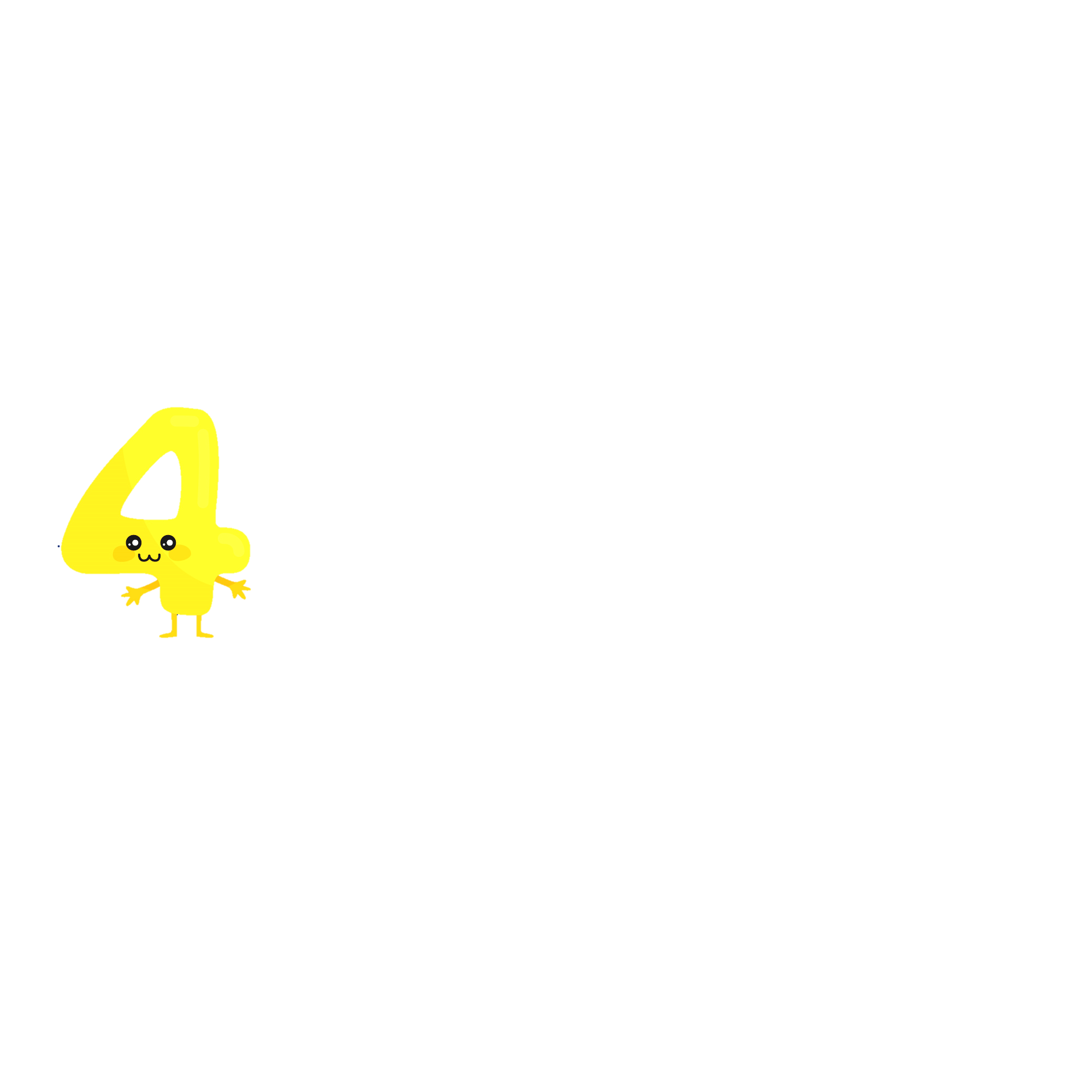 Biết vì sao phải thiết lập quan hệ bạn bè,
thực hiện được một số cách đơn giản
để thiết lập quan hệ bạn bè.
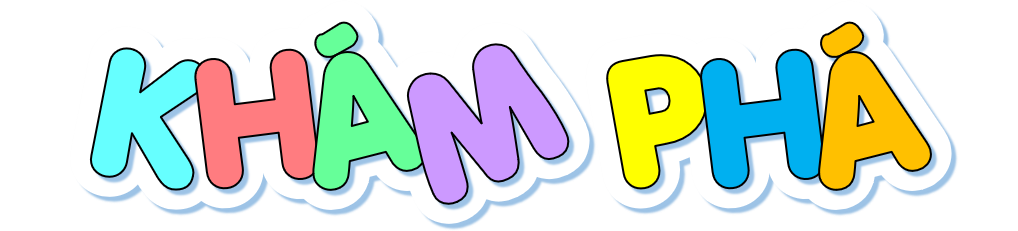 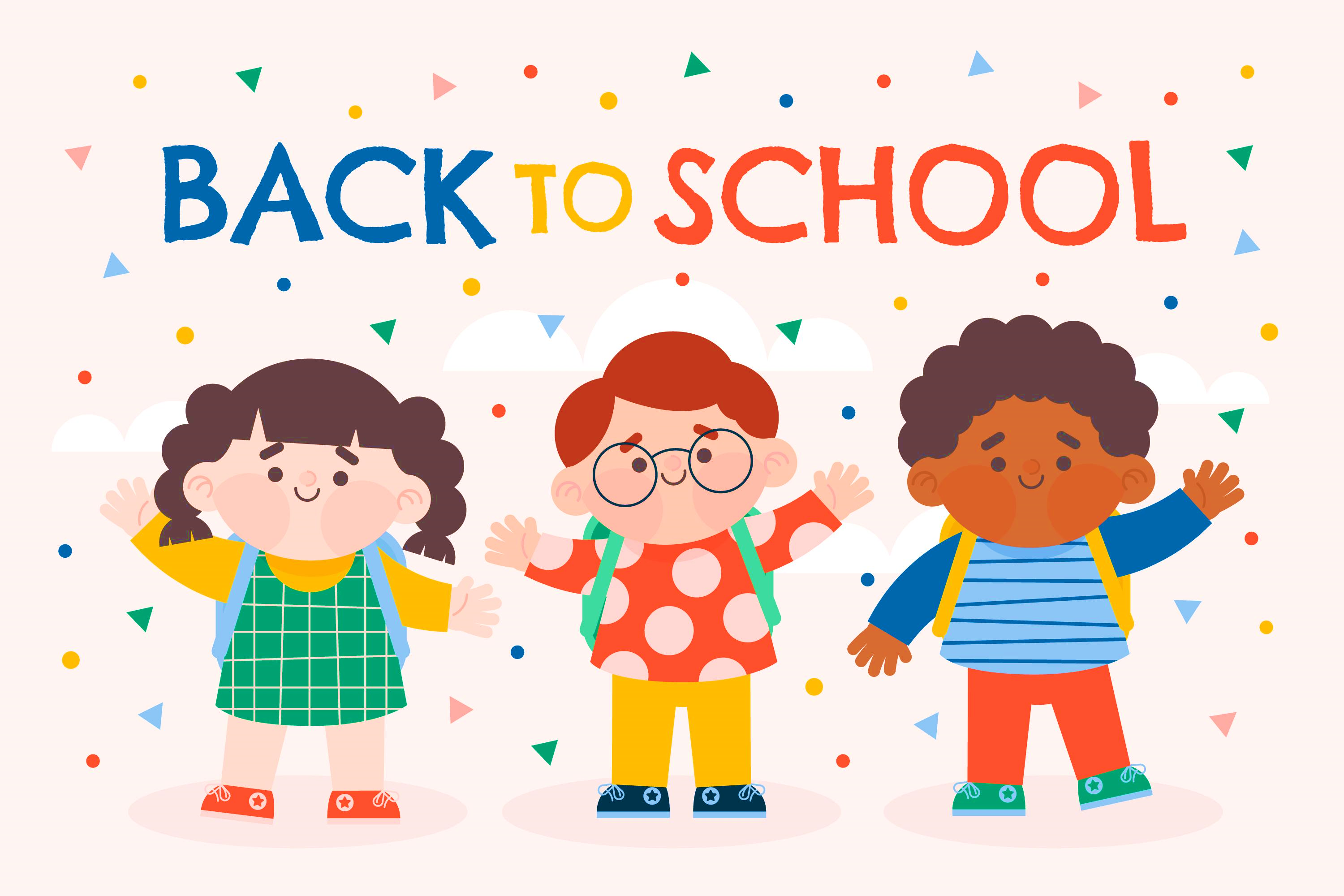 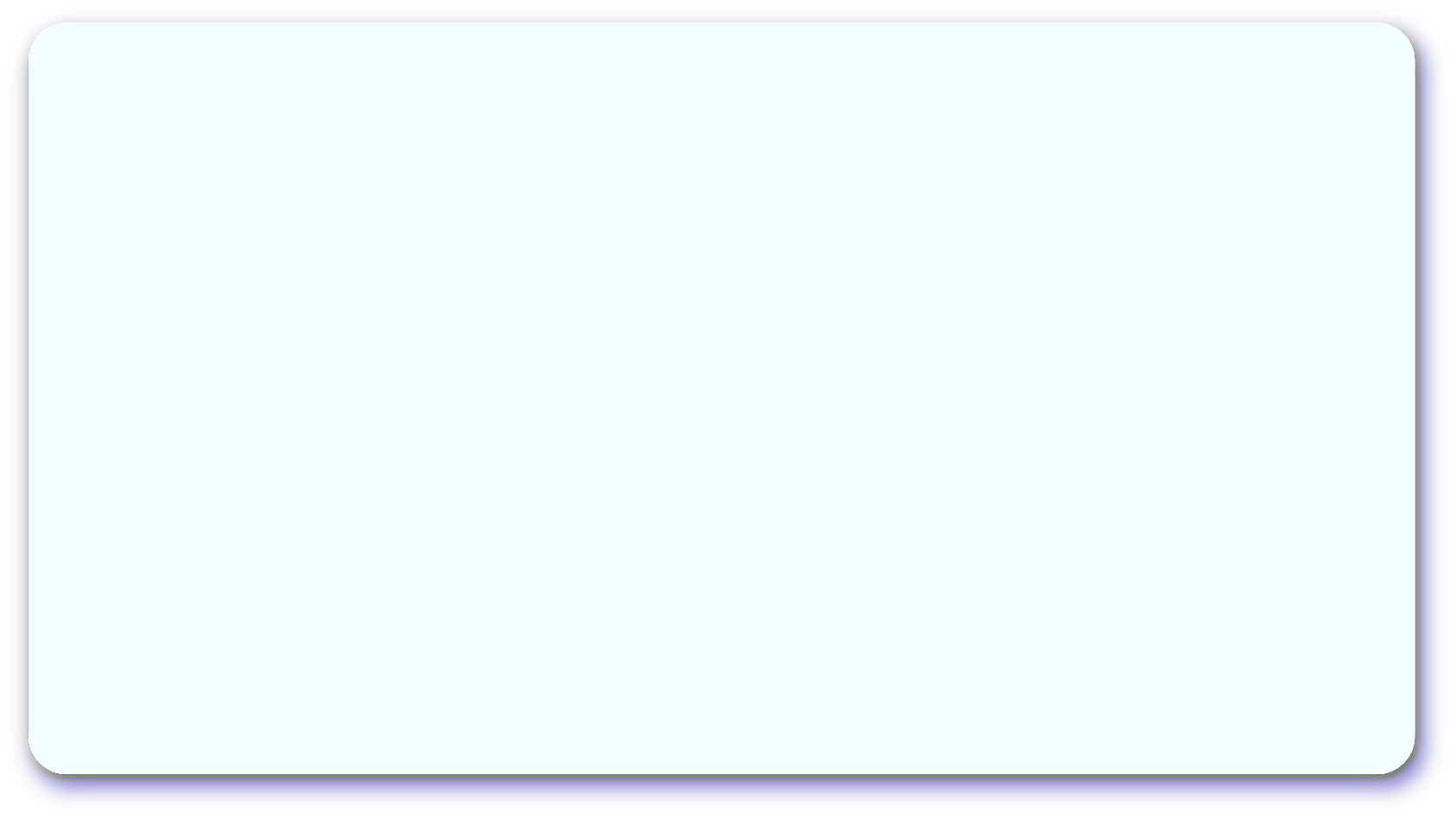 1. Nhận xét các ý kiến sau:
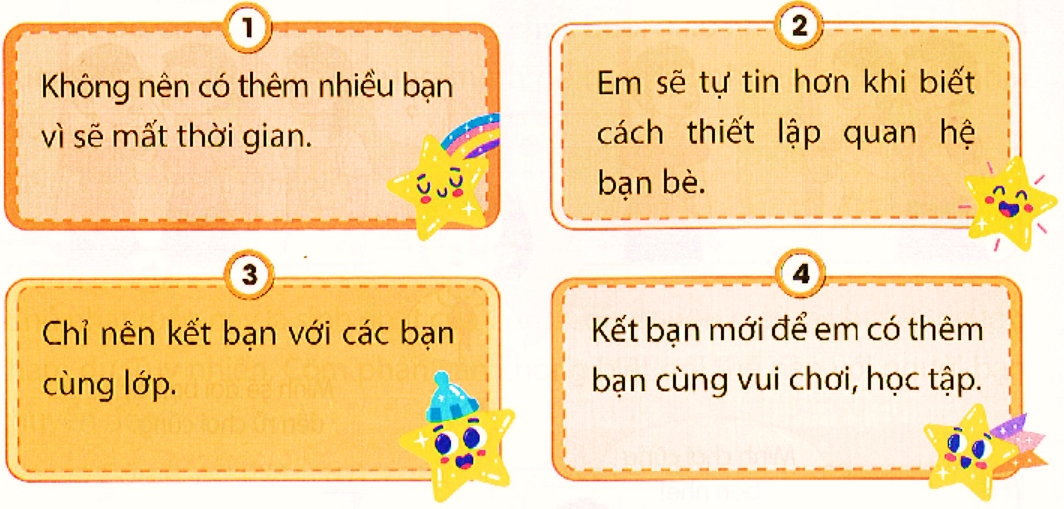 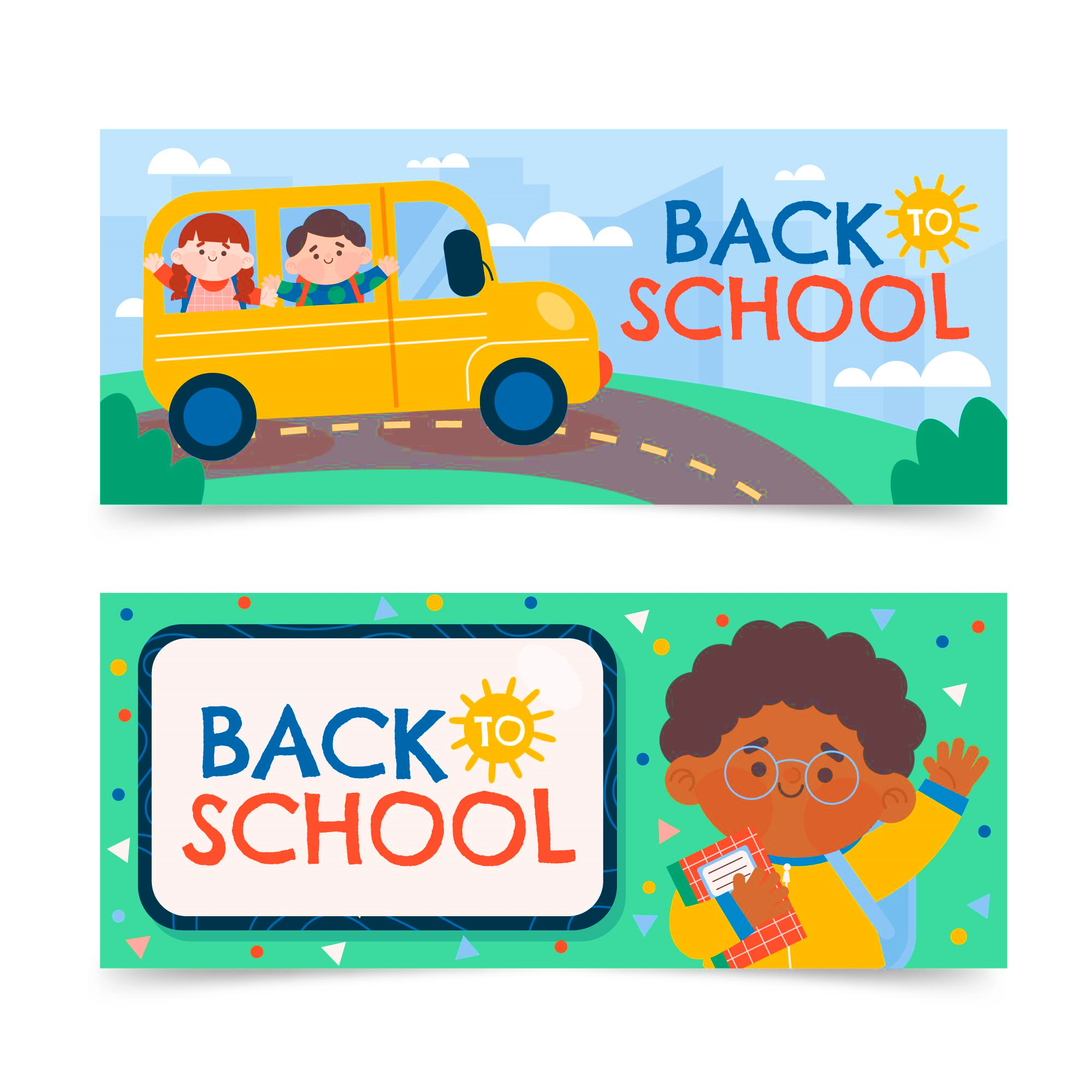 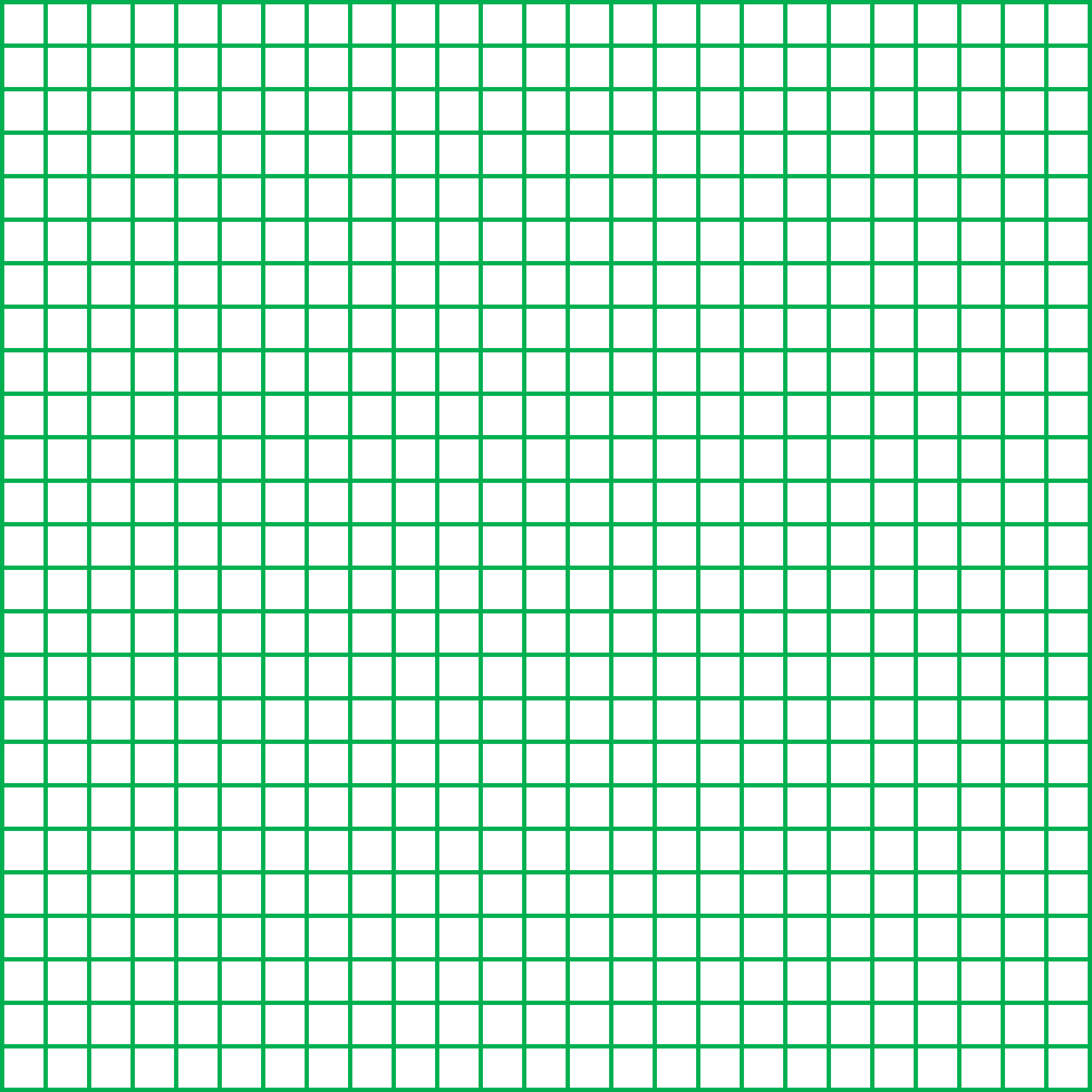 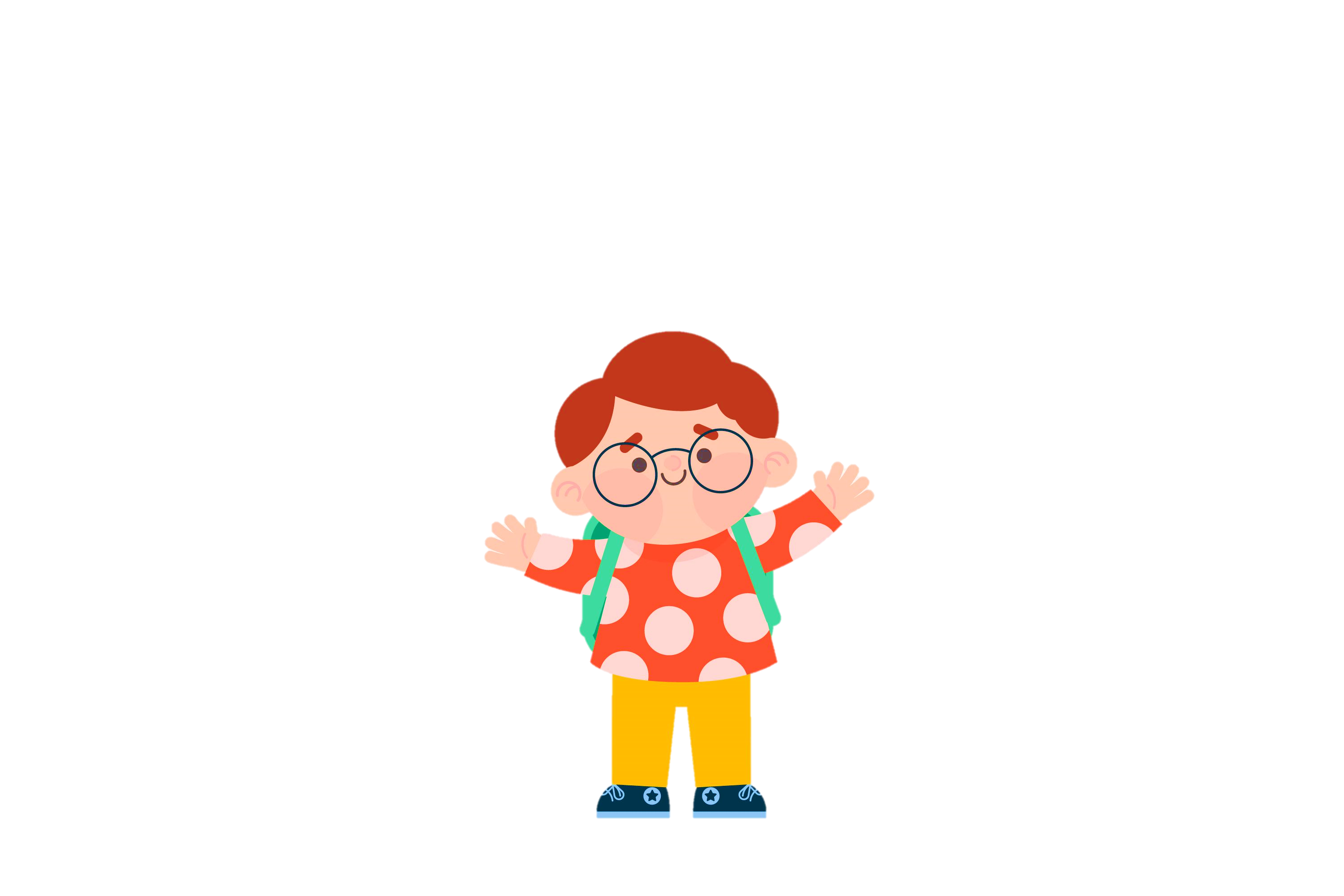 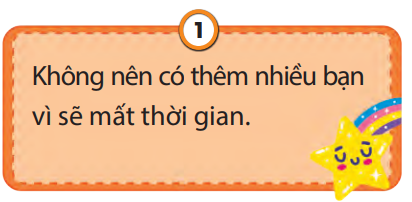 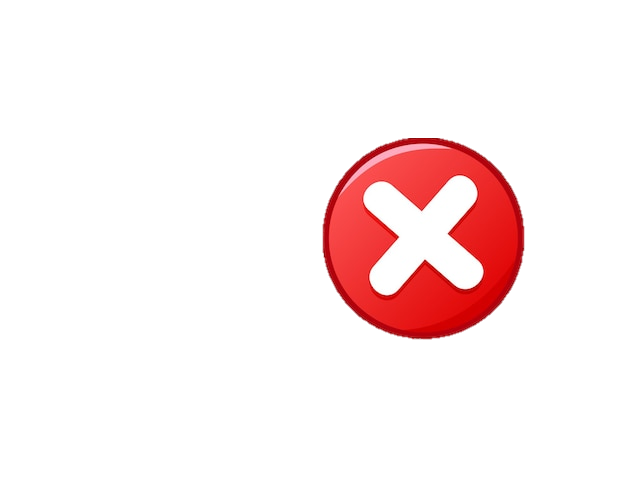 KHÔNG ĐỒNG TÌNH
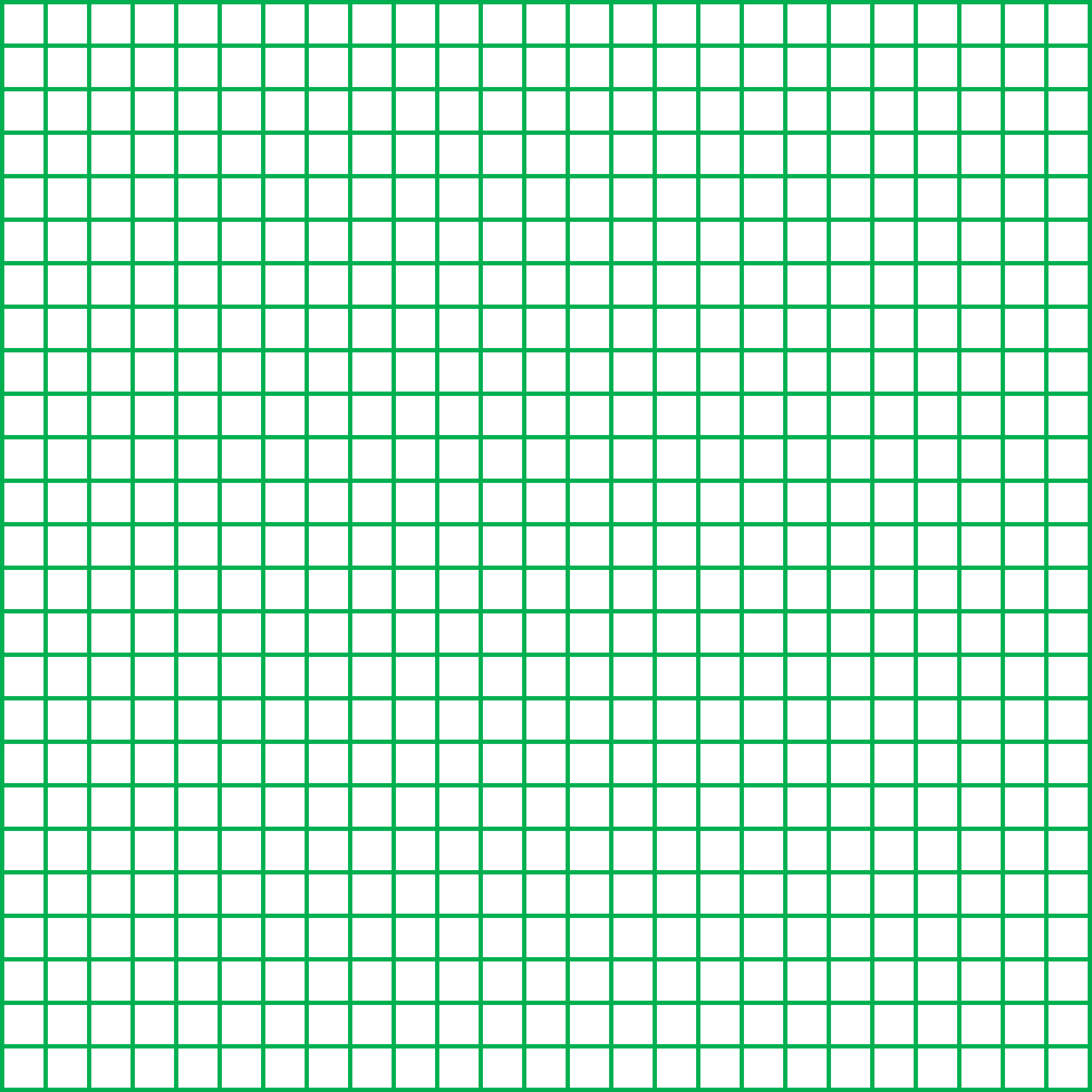 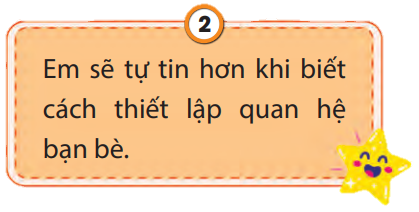 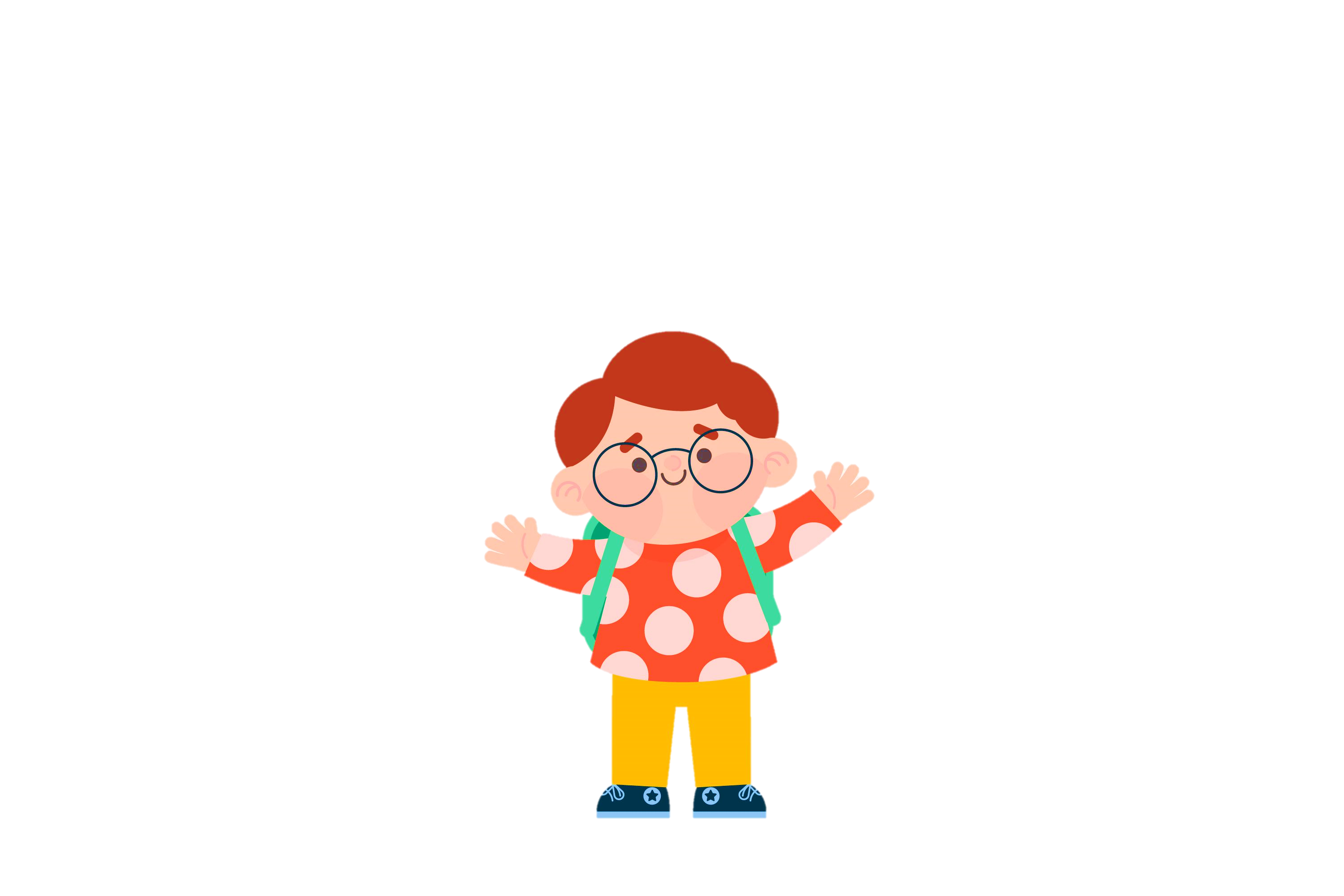 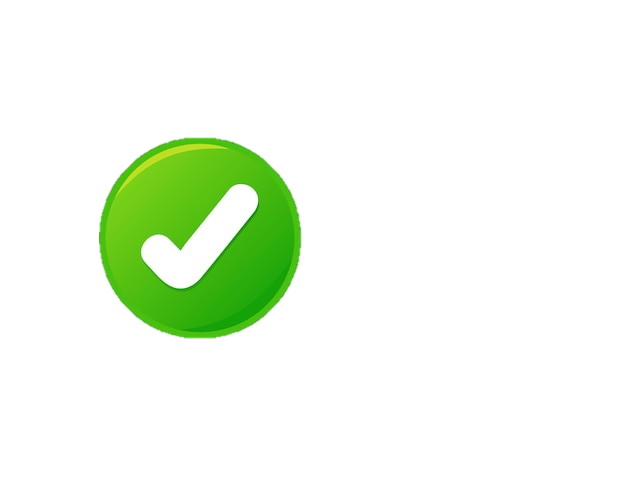 ĐỒNG TÌNH
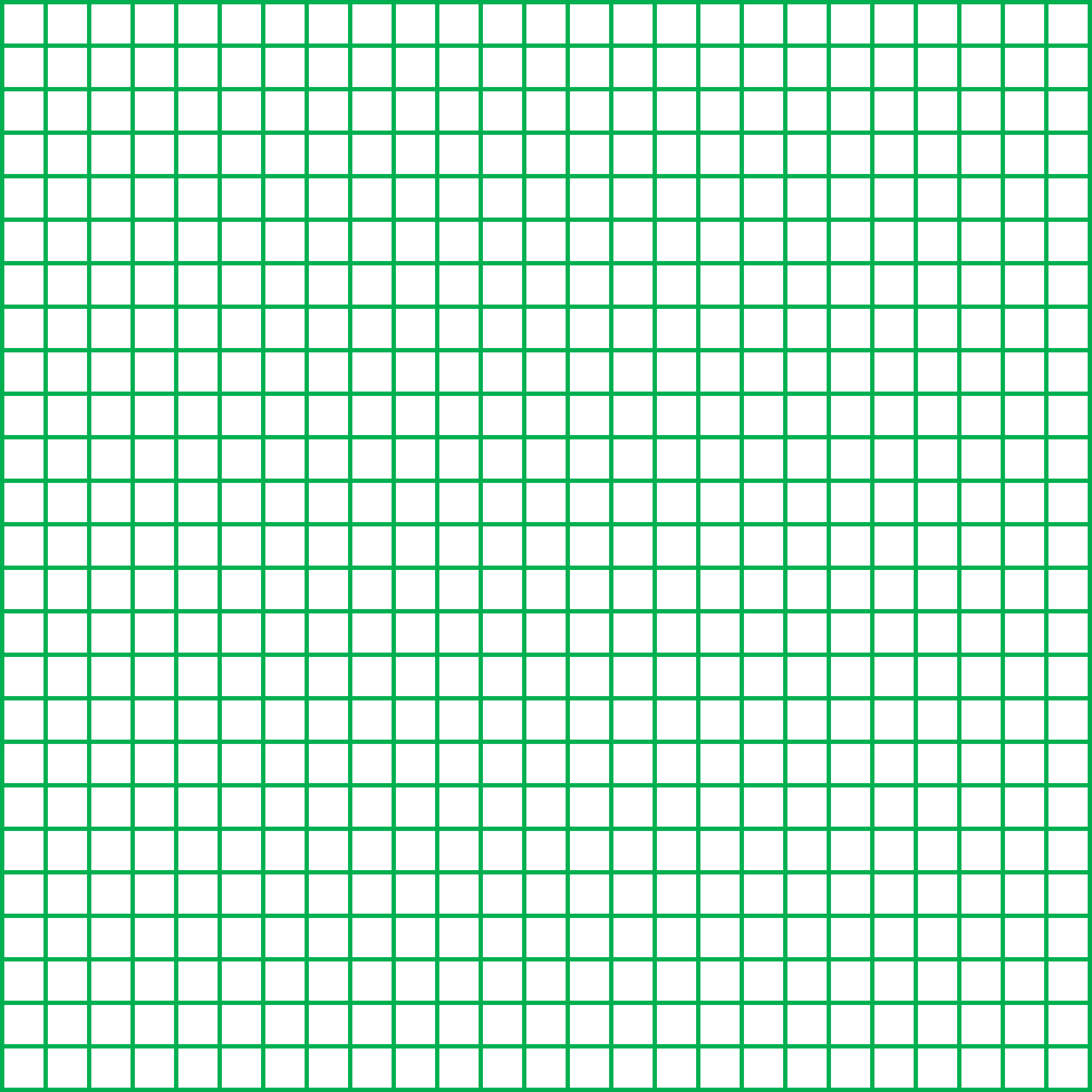 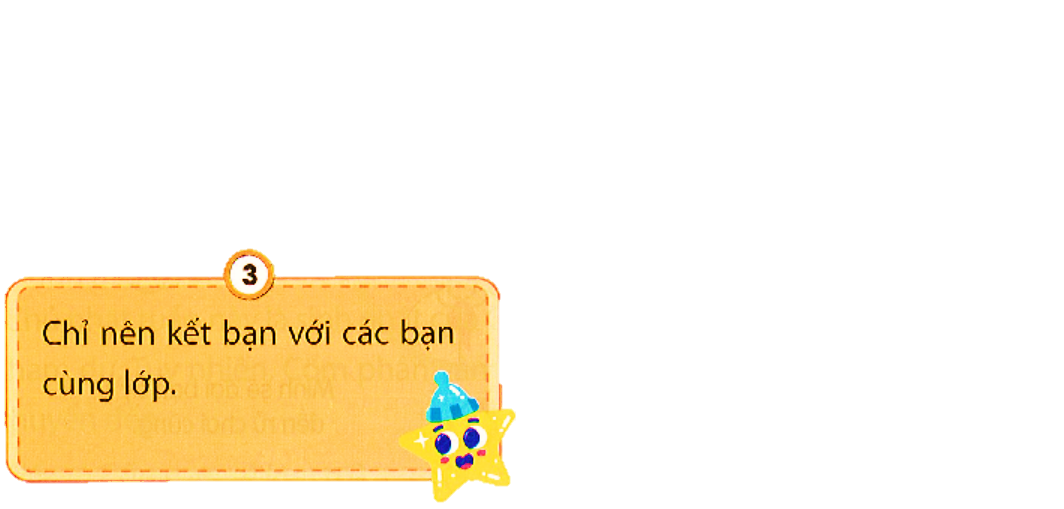 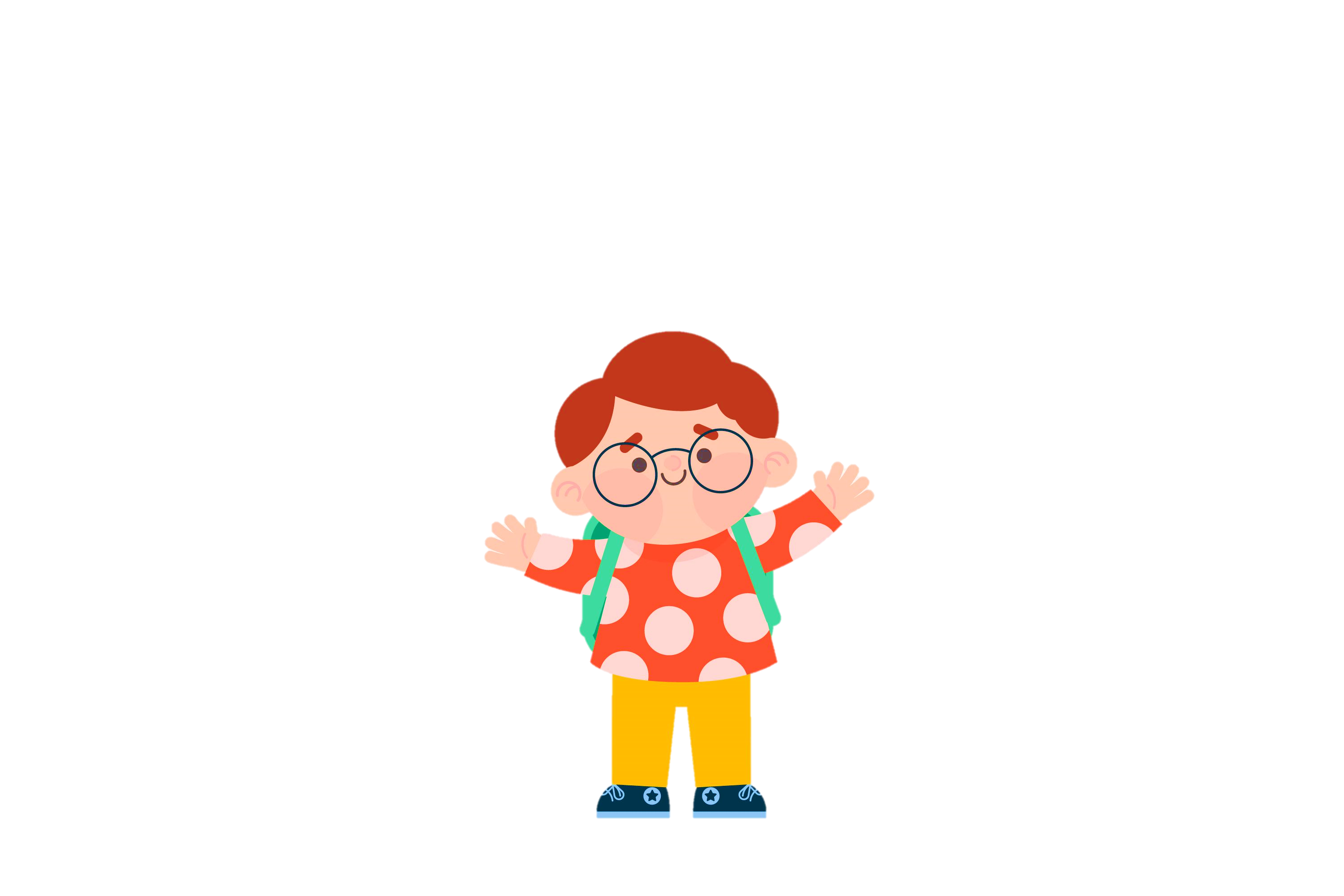 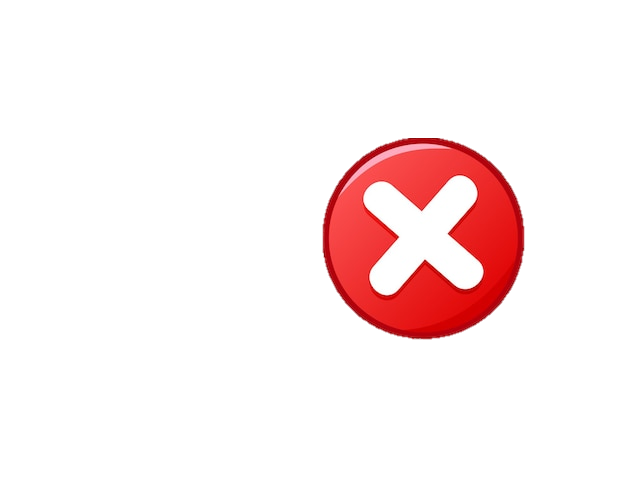 KHÔNG ĐỒNG TÌNH
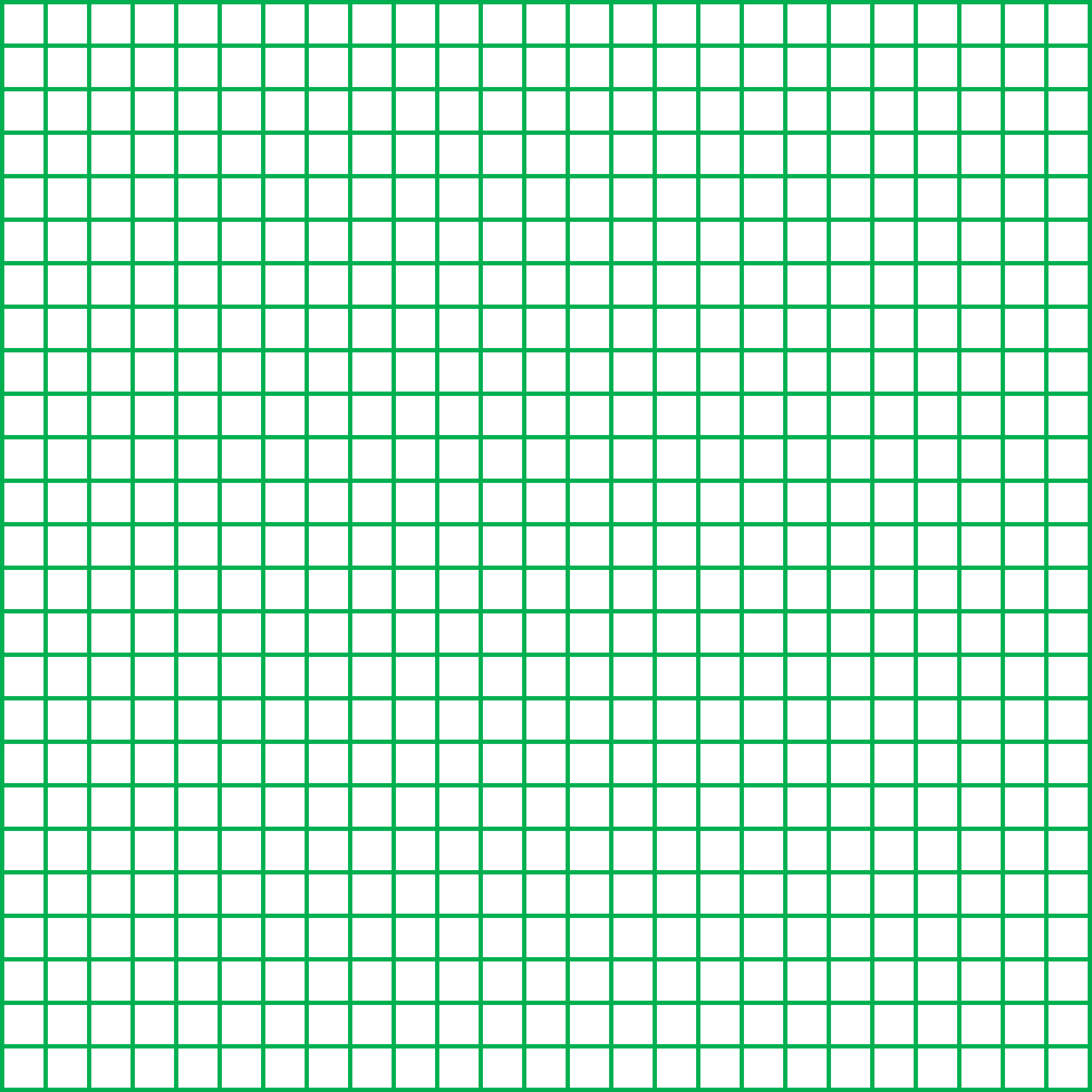 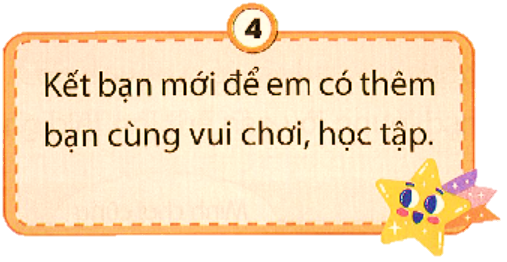 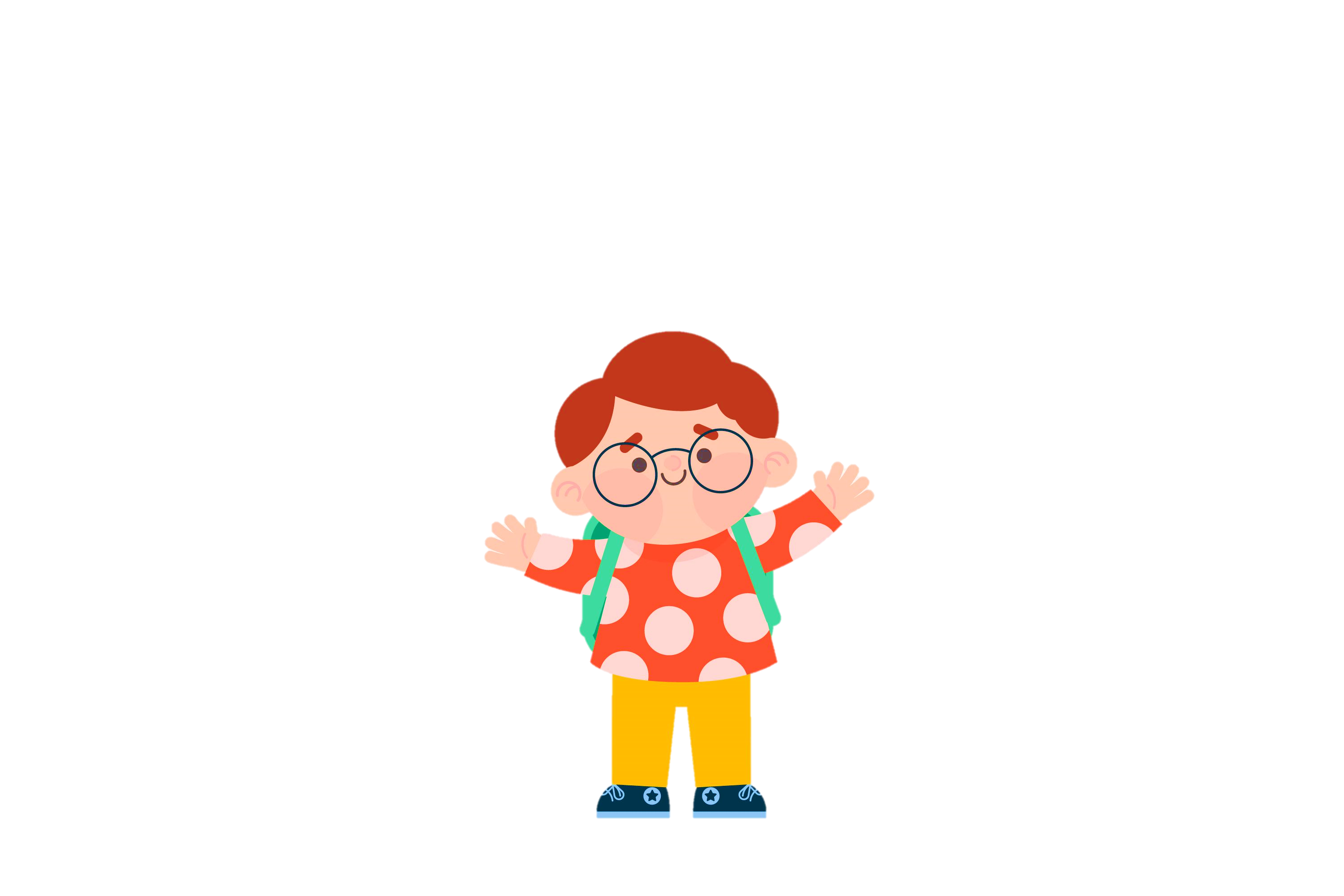 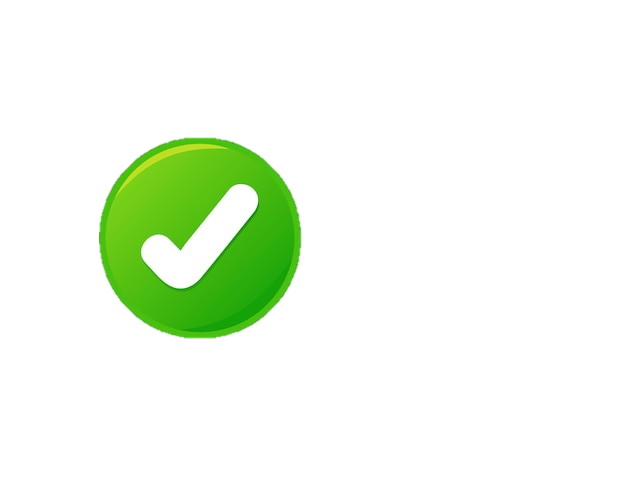 ĐỒNG TÌNH
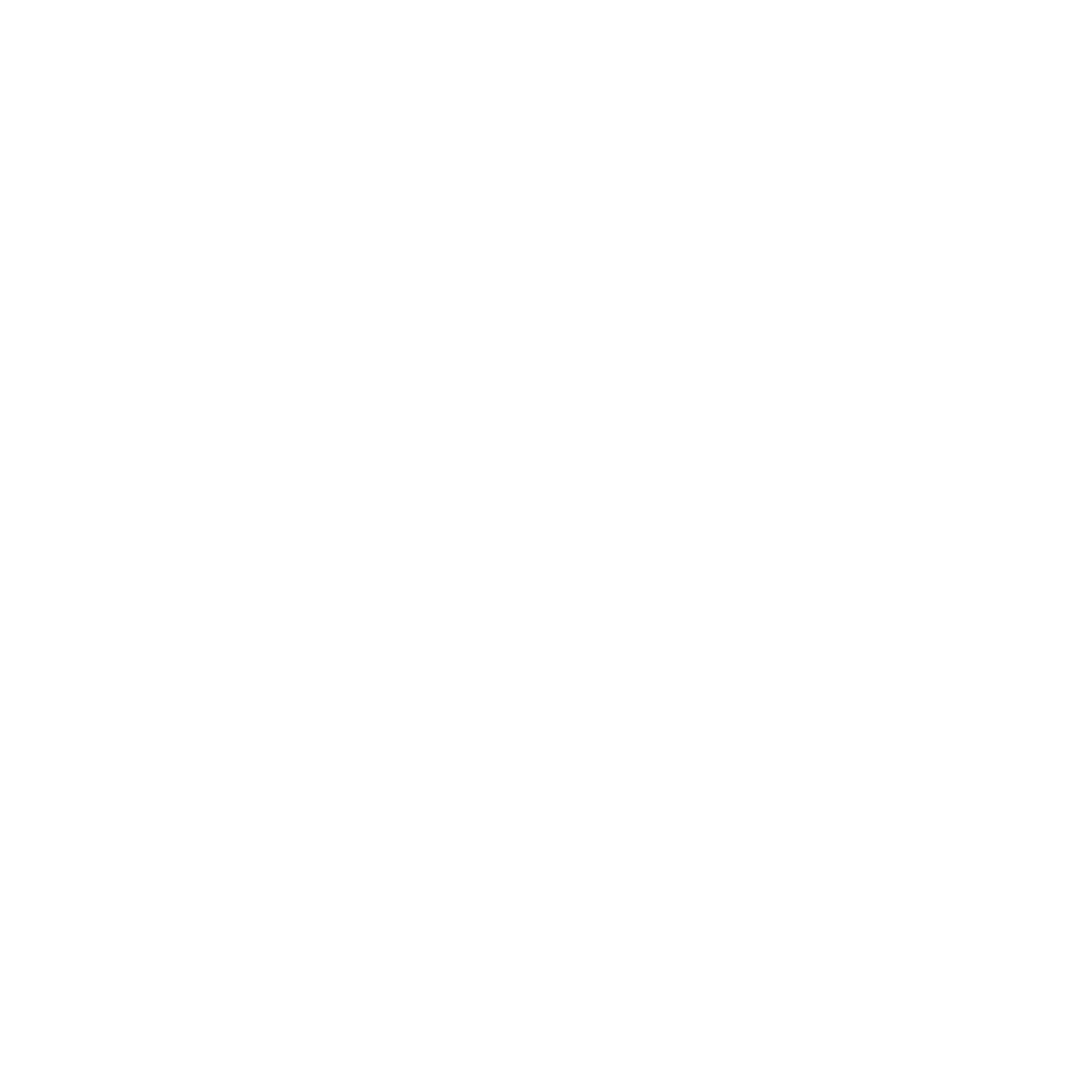 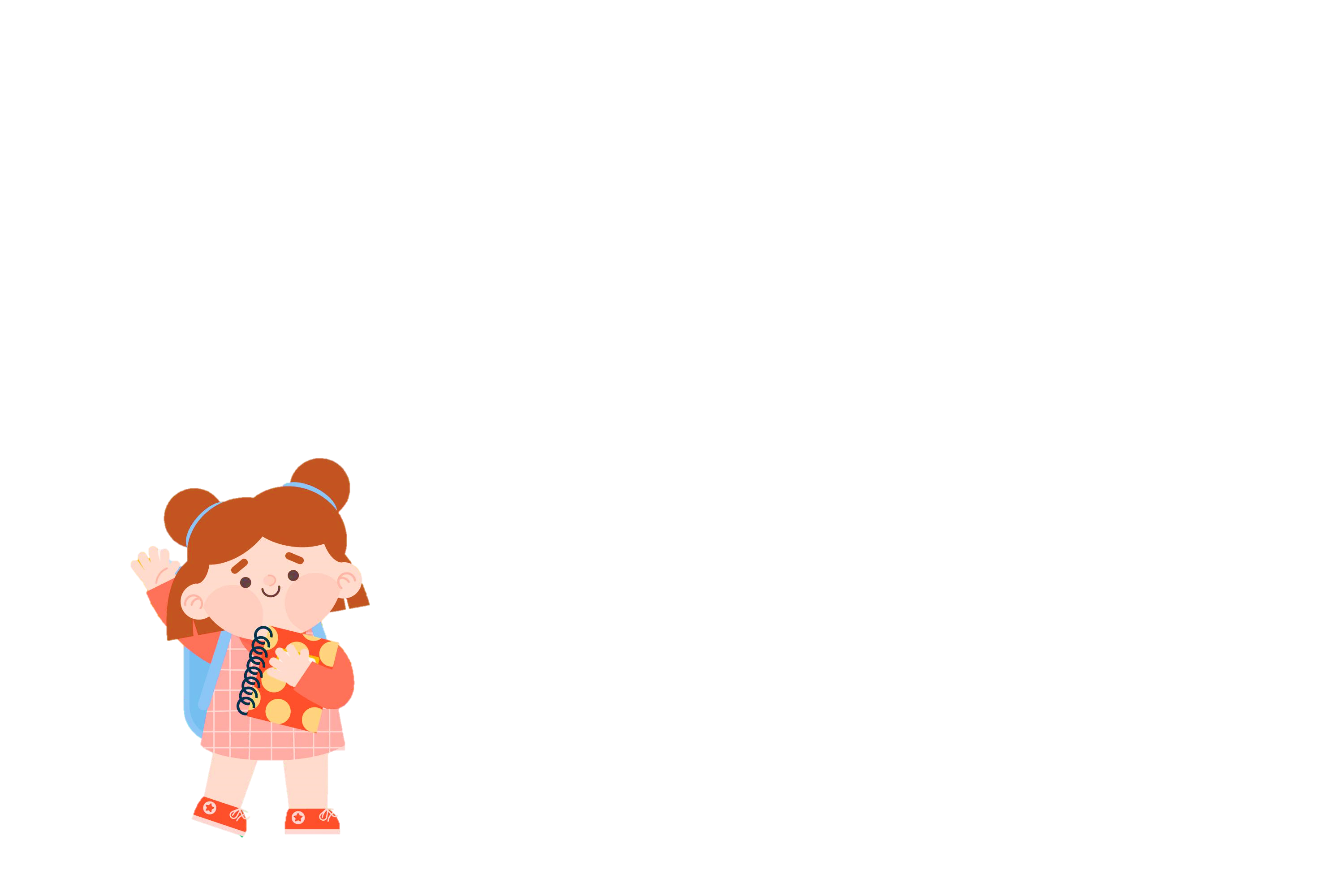 Bài 2:
- Quan sát tranh và chọn cách thiết lập bạn bè.
- Vì sao em chọn cách đó ?
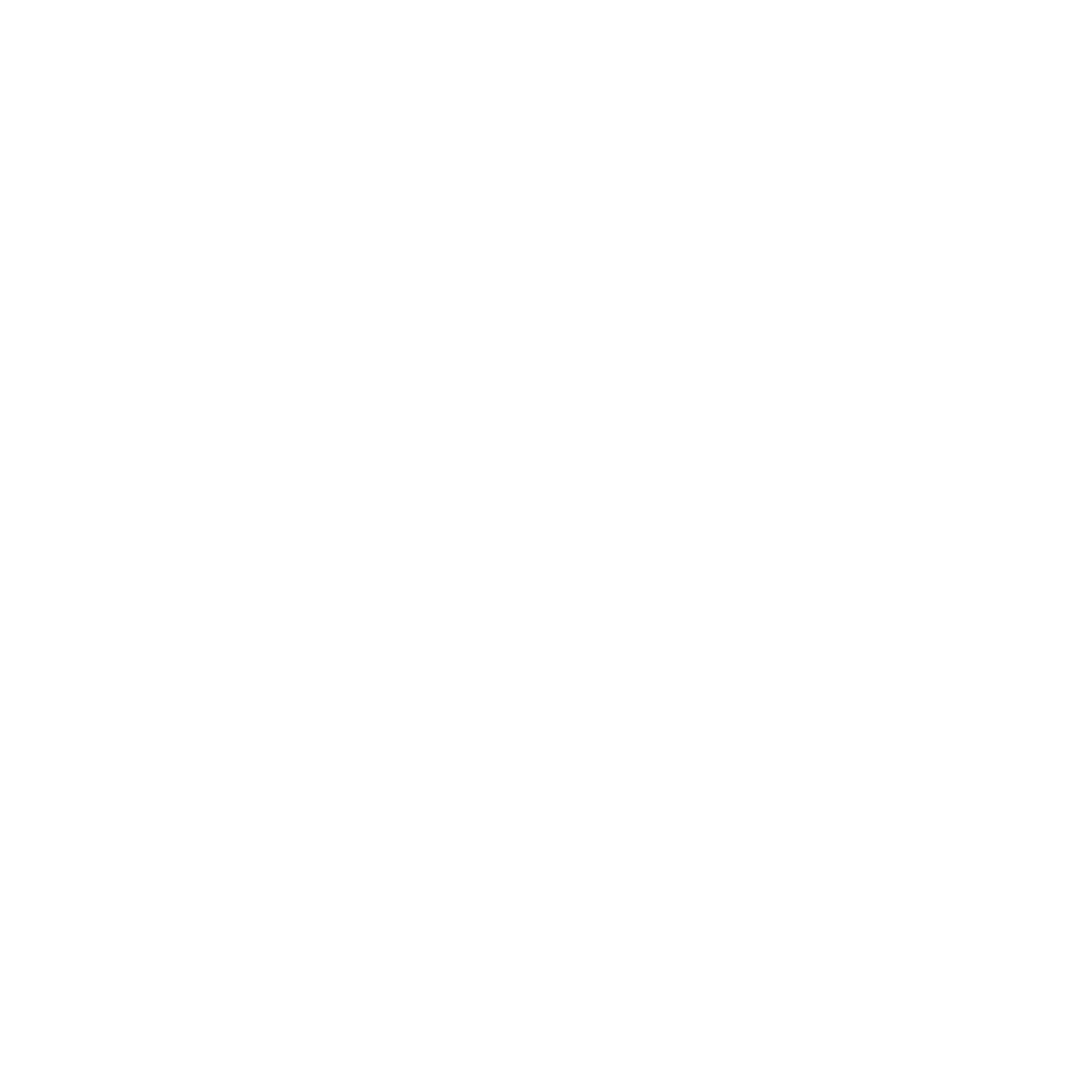 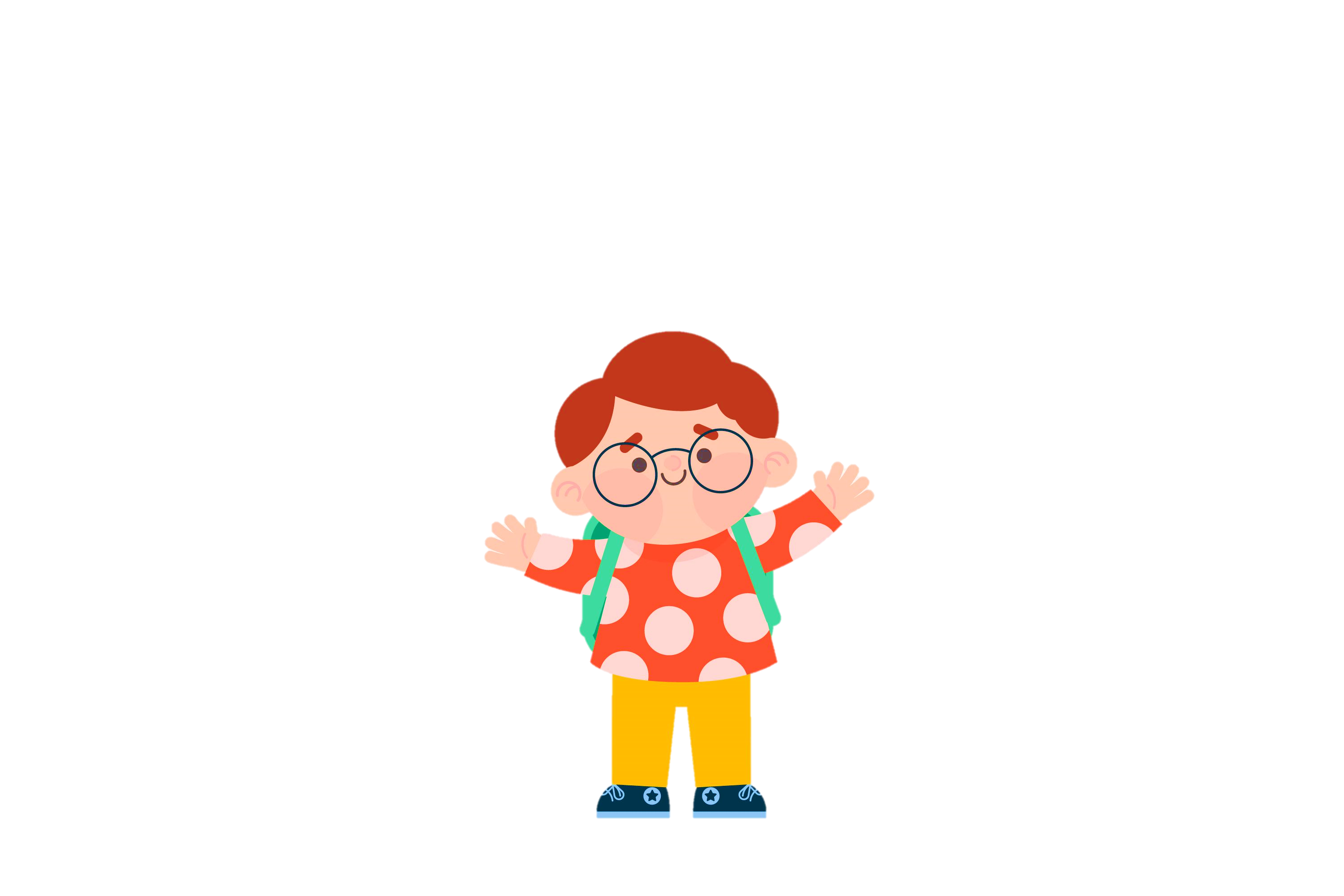 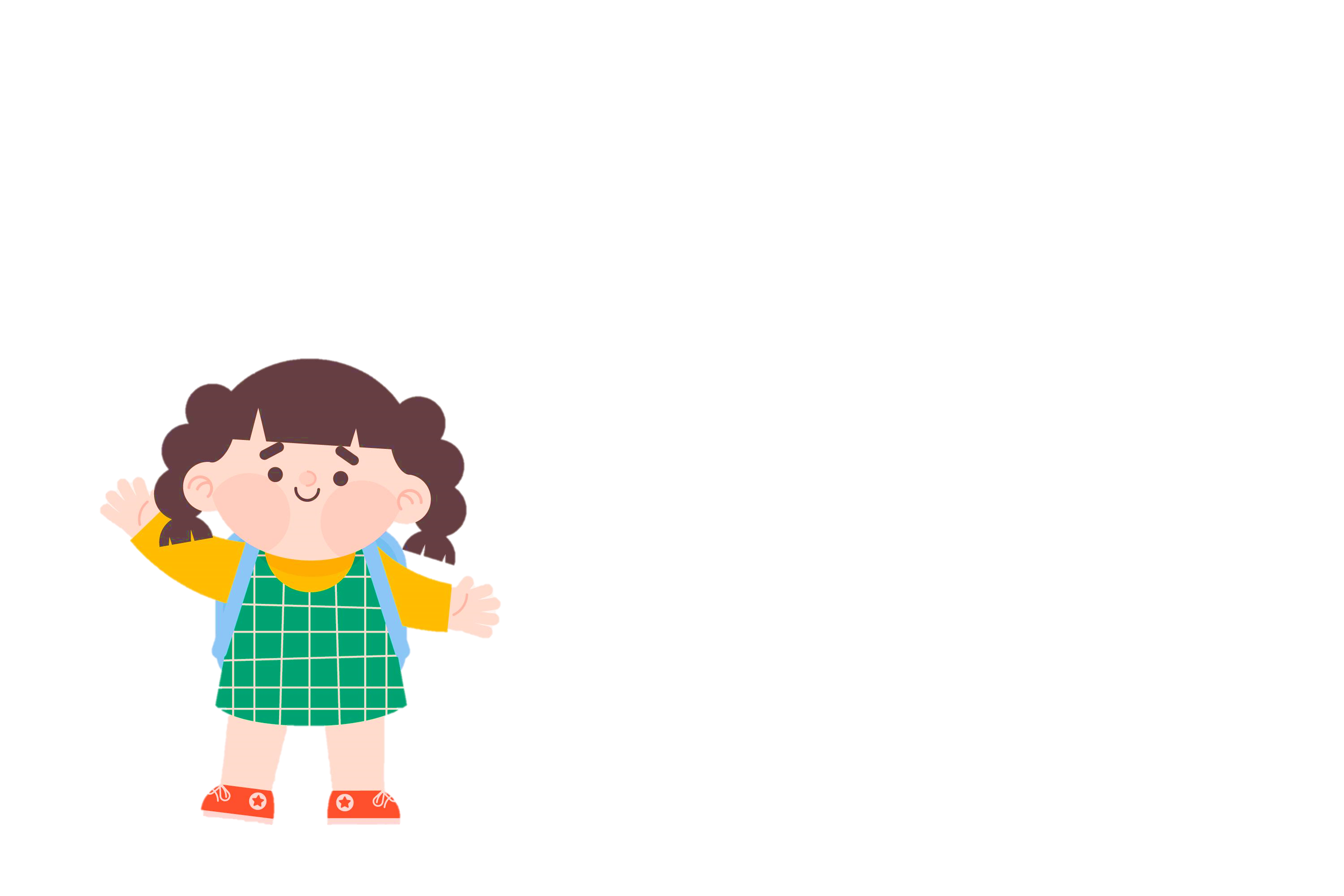 THẢO LUẬN NHÓM
THẢO LUẬN NHÓM
Thảo luận nhóm đôi
Trả lời câu hỏi trong SGK
Quan sát tranh
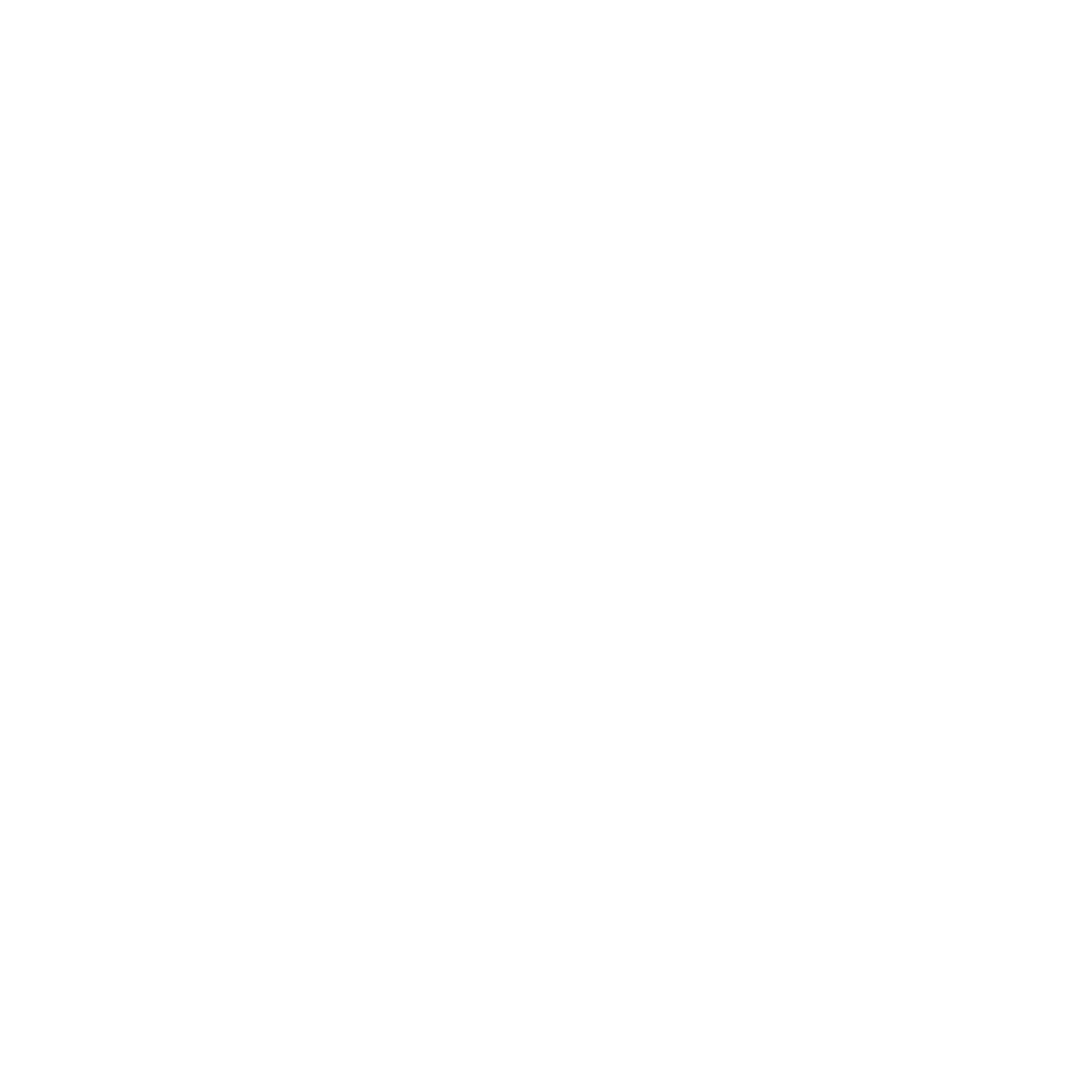 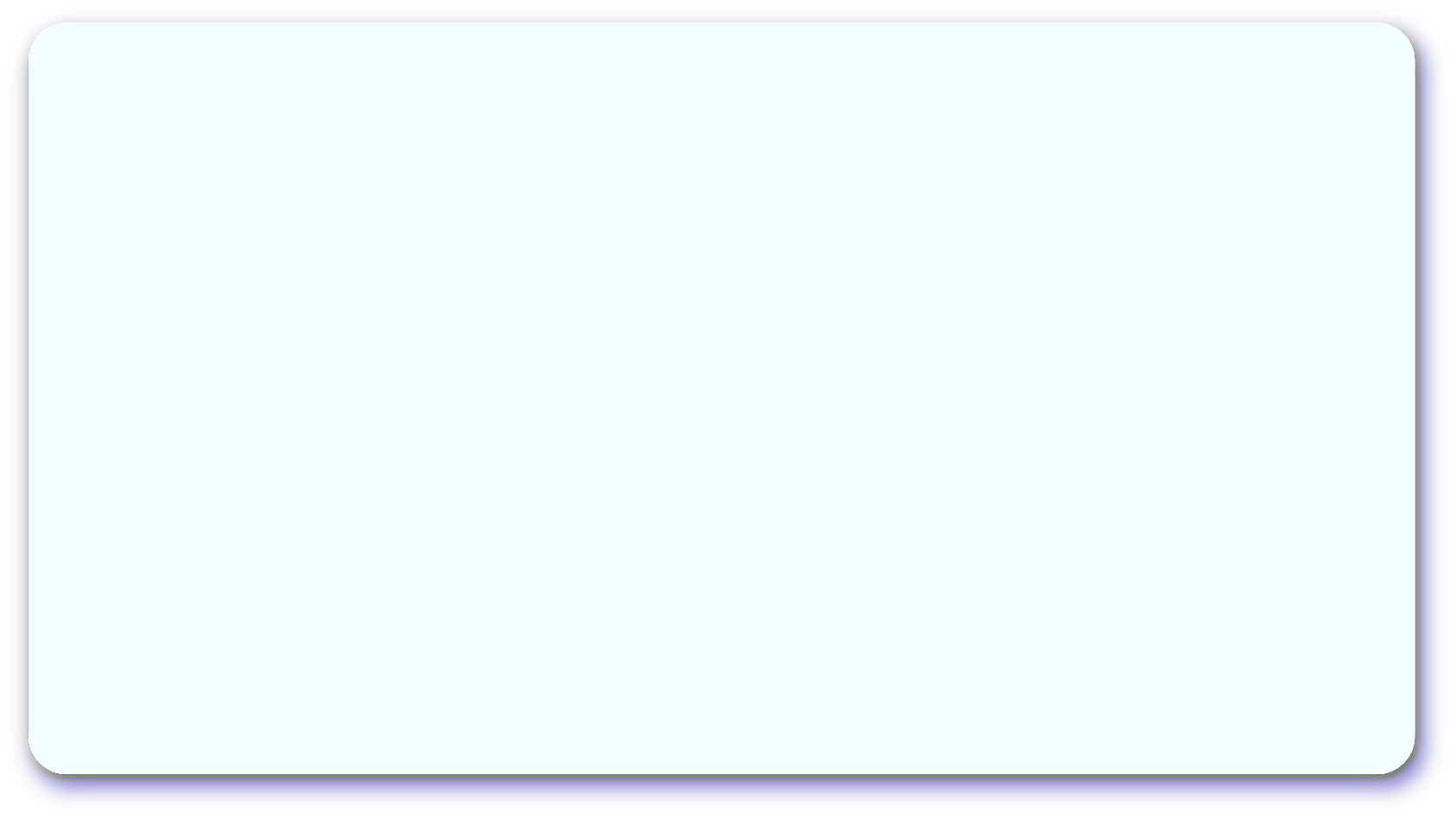 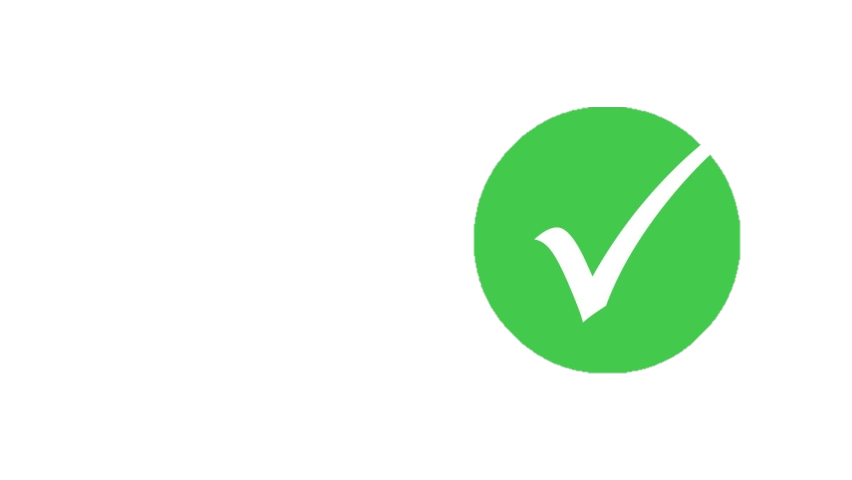 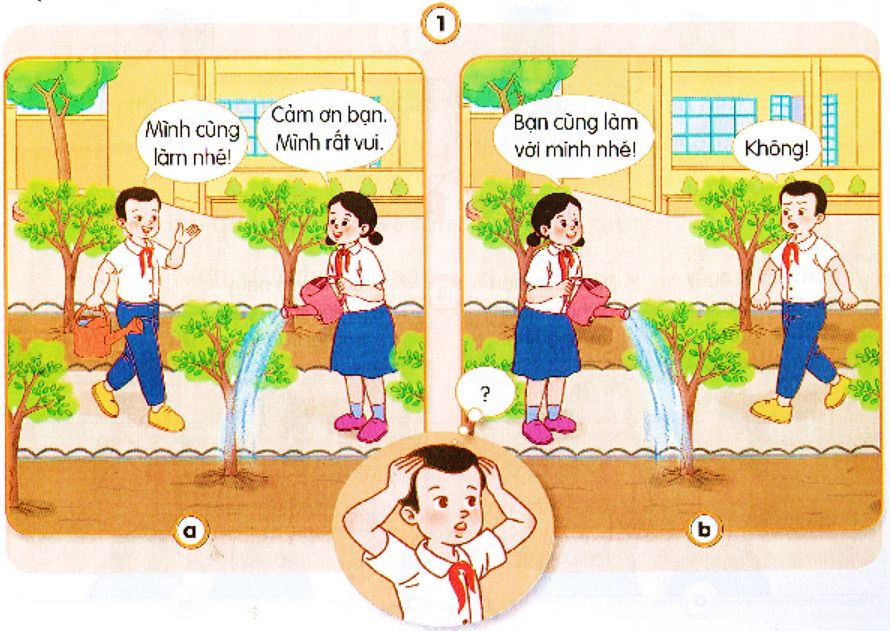 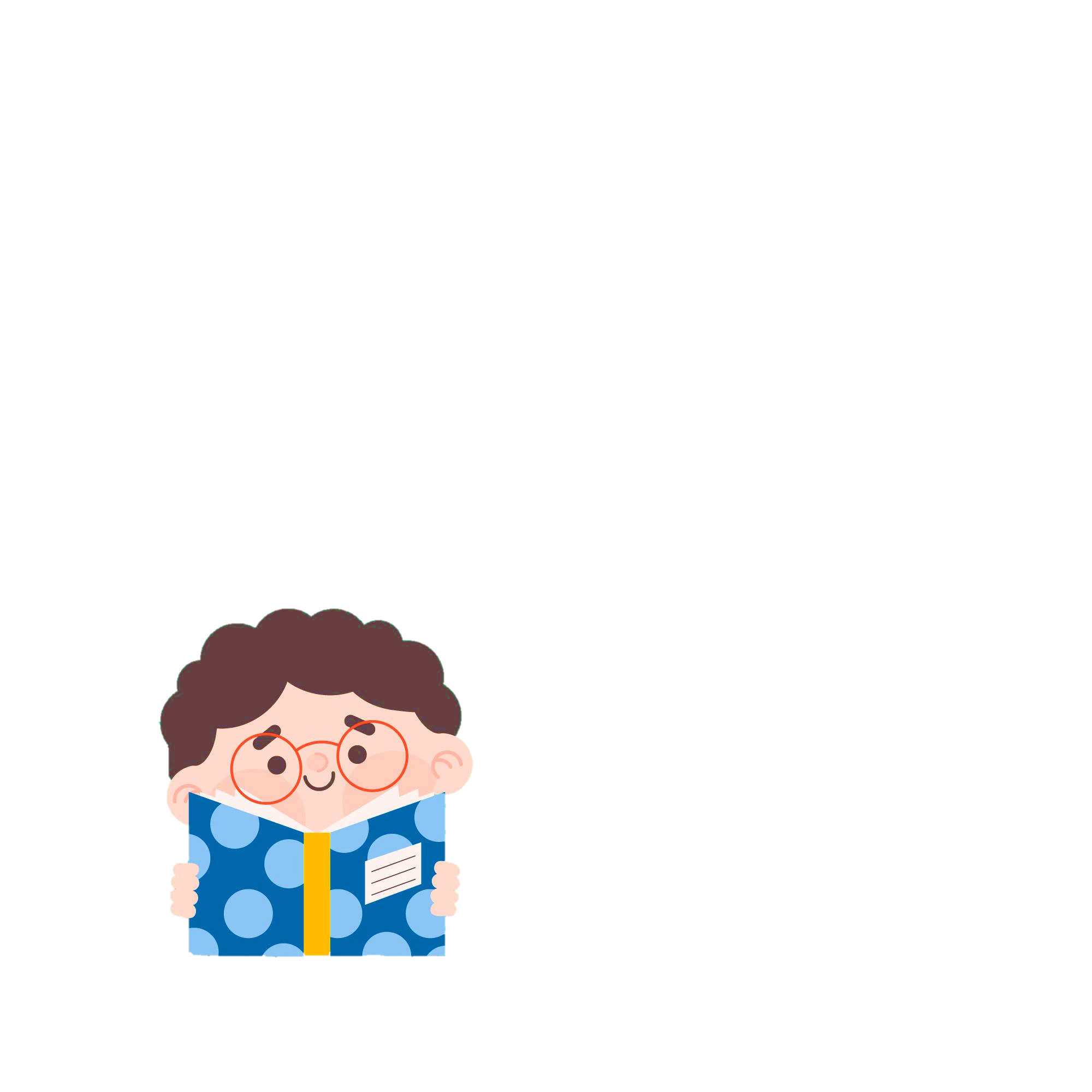 Vì sao ?
Cách chào bạn thân thiện, chủ động đề nghị cùng làm việc với bạn, miệng cười tươi và tay mở ra thay vì nét mặt khó chịu, lời nói cộc cằn.
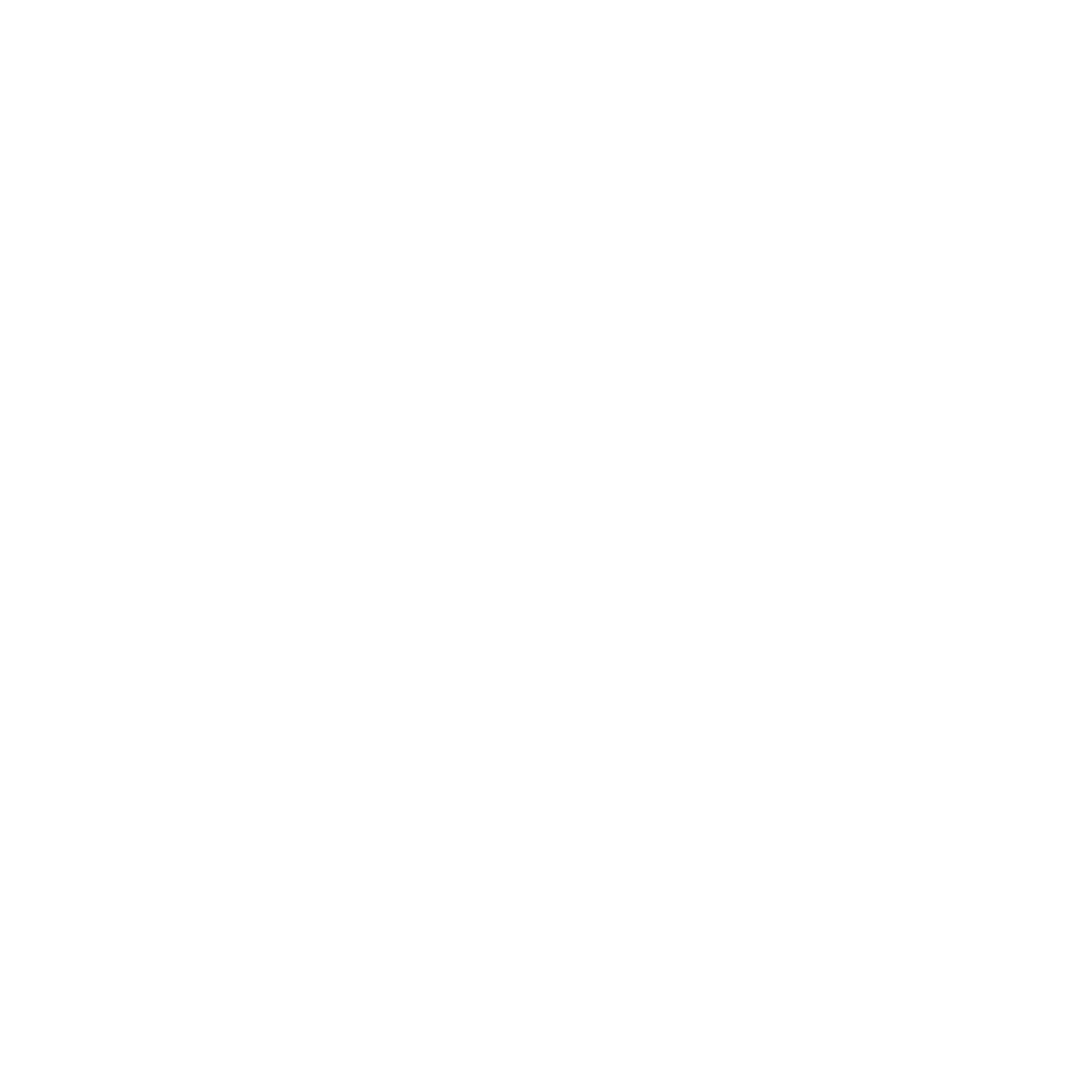 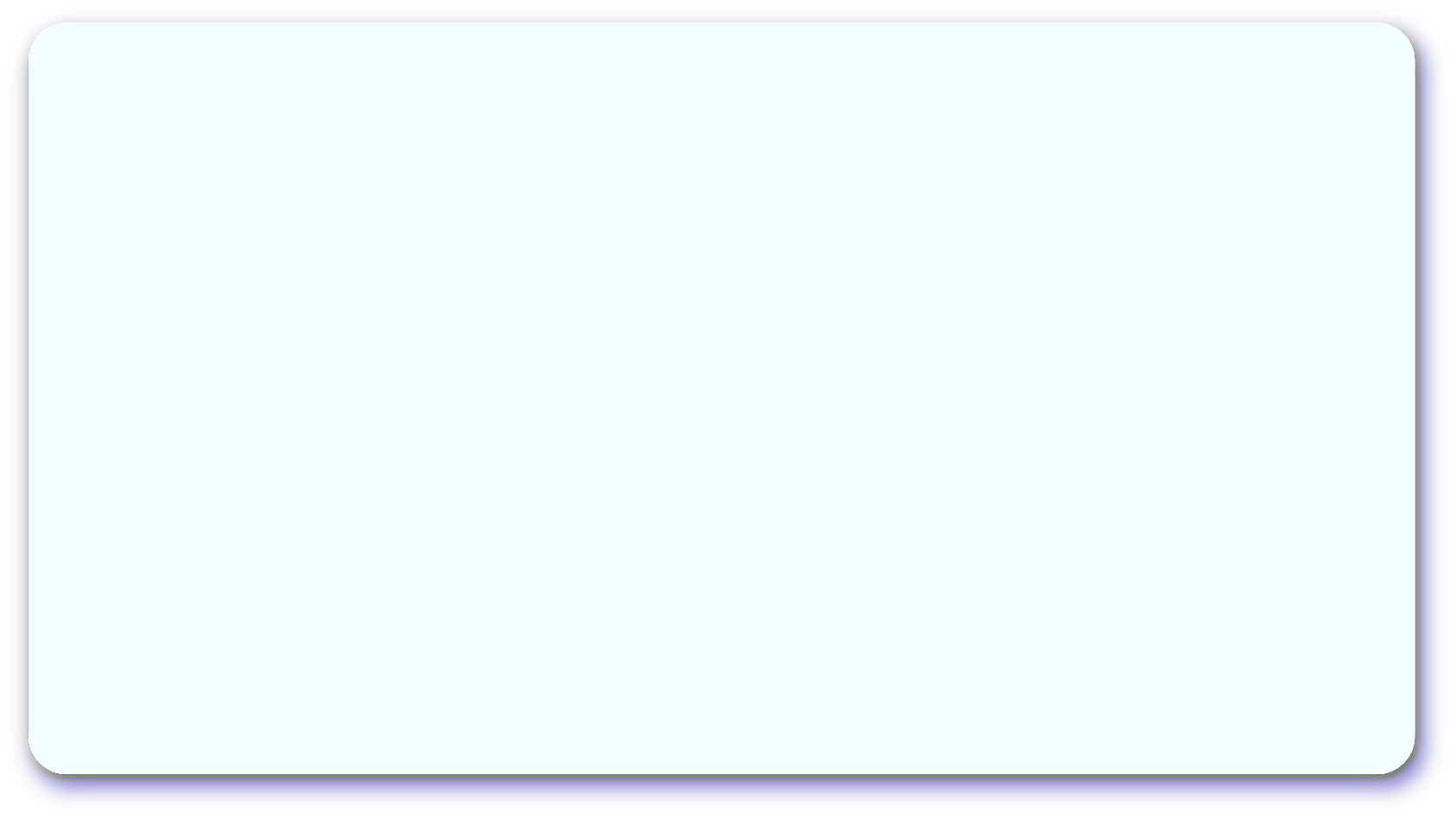 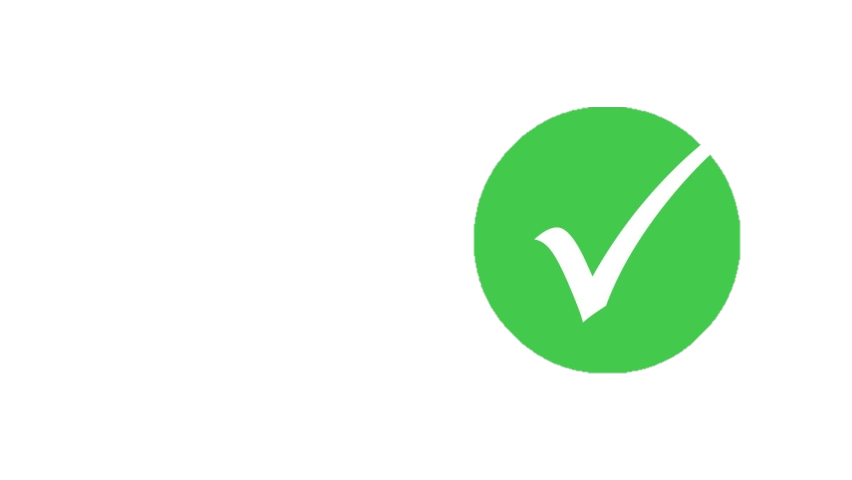 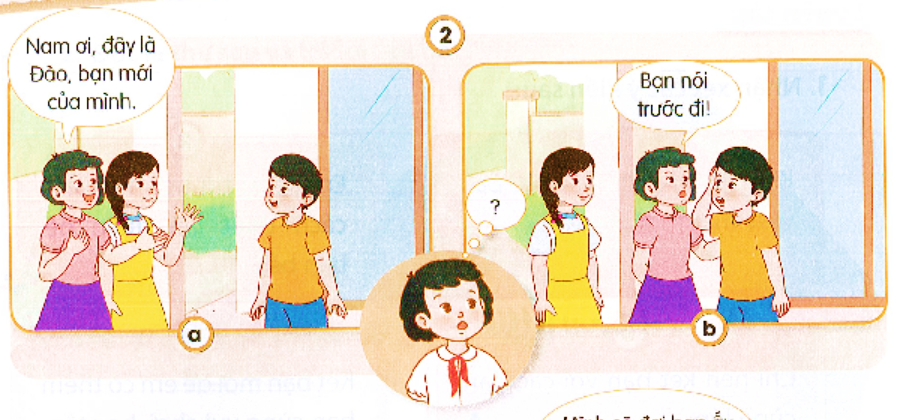 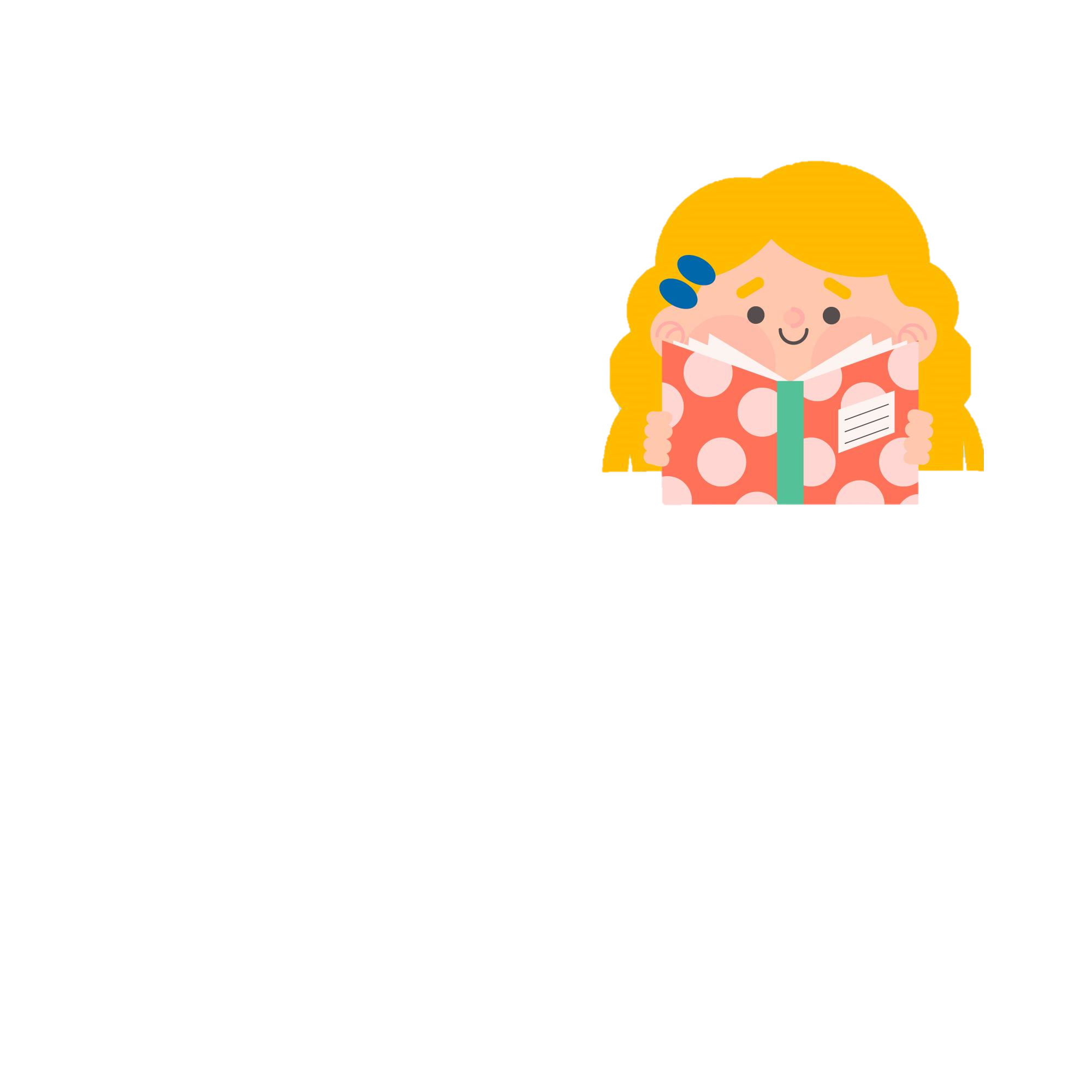 Vì sao ?
Chủ động, vui vẻ giới thiệu bạn mới với bạn cũ thay vì đùn đẩy, thụ động khi giao tiếp với bạn bè.
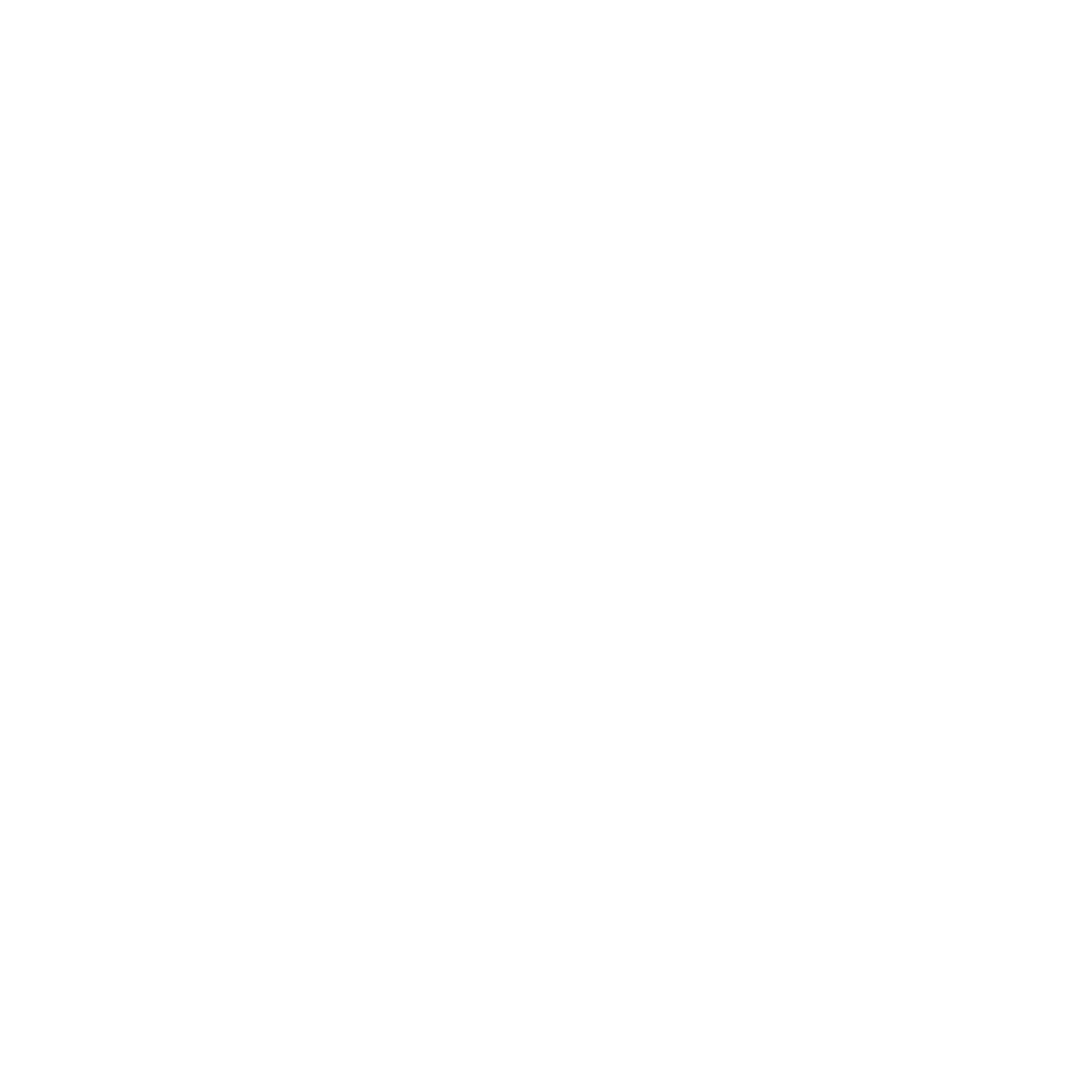 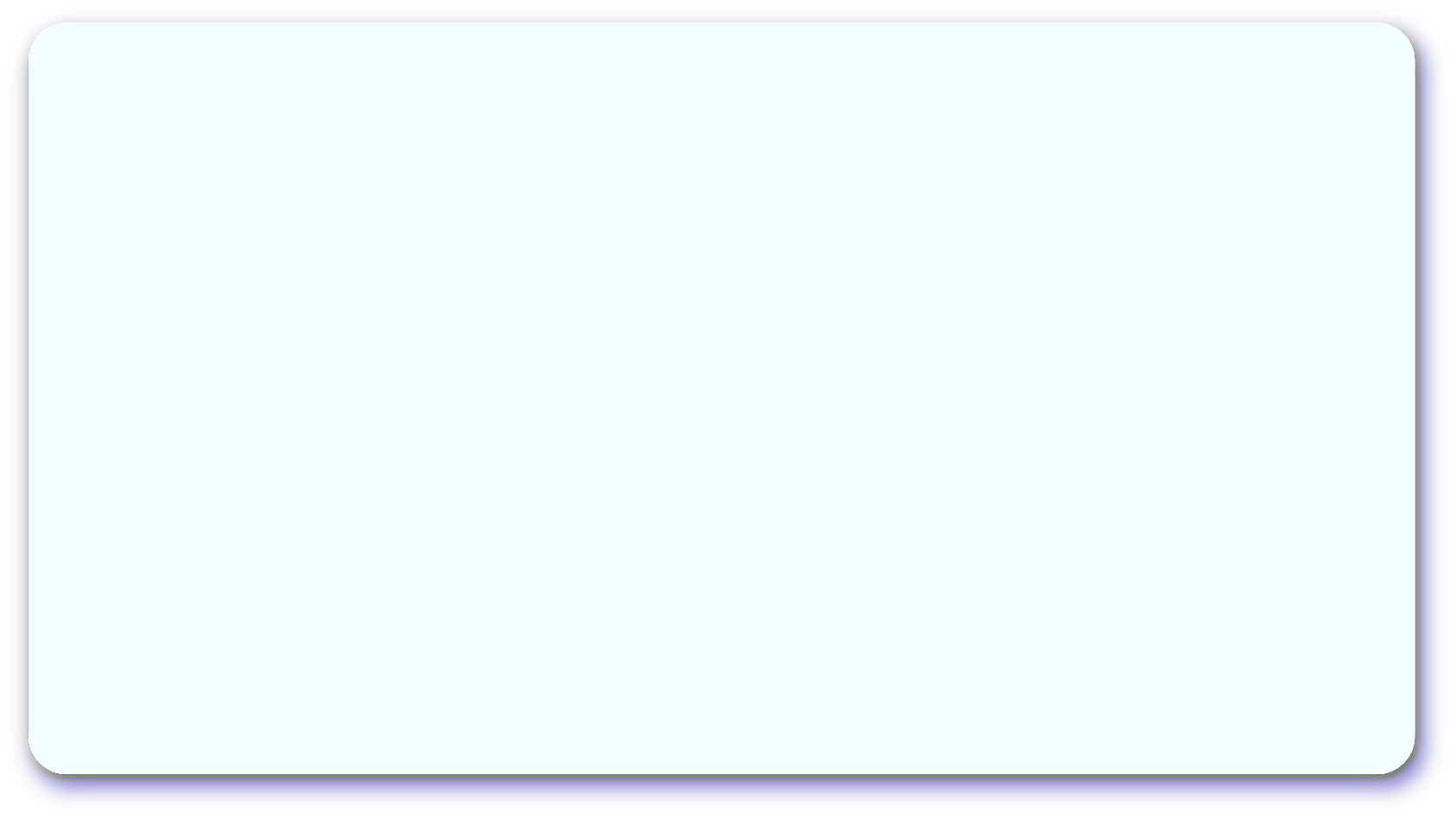 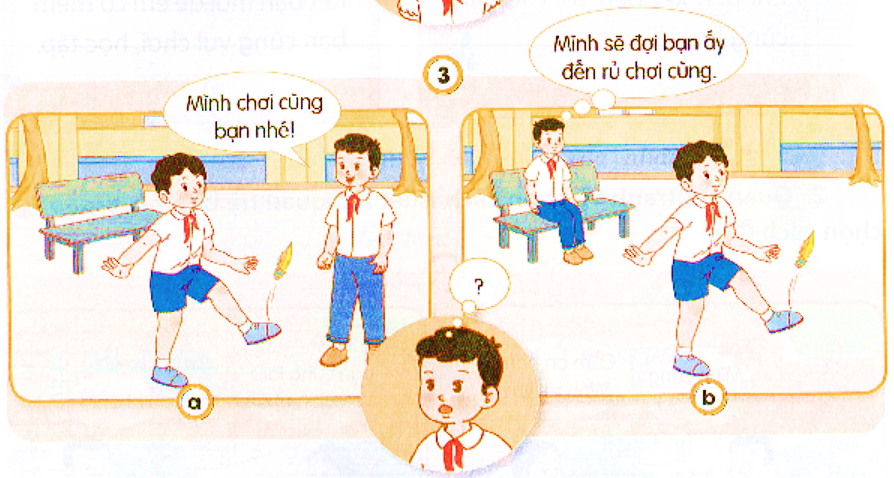 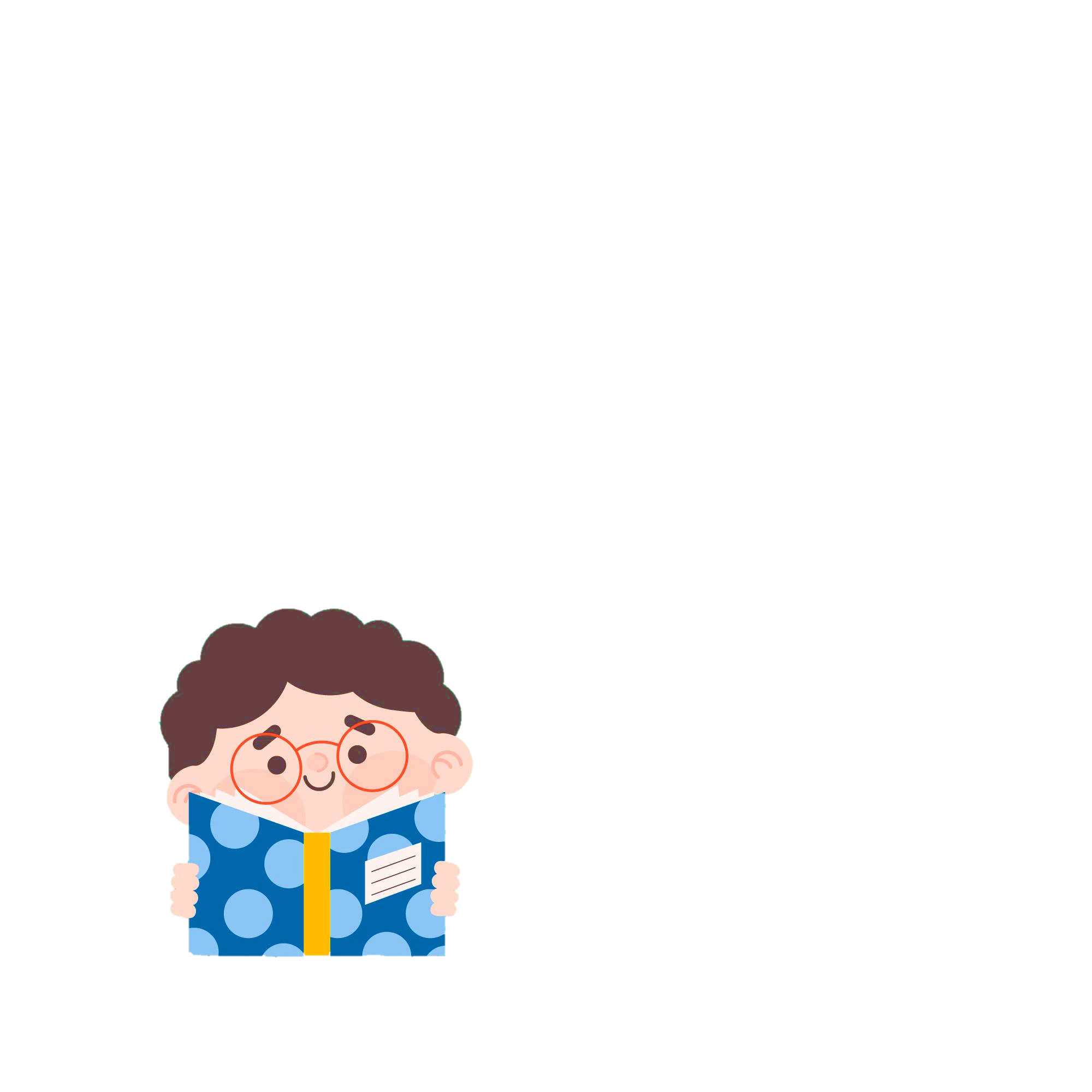 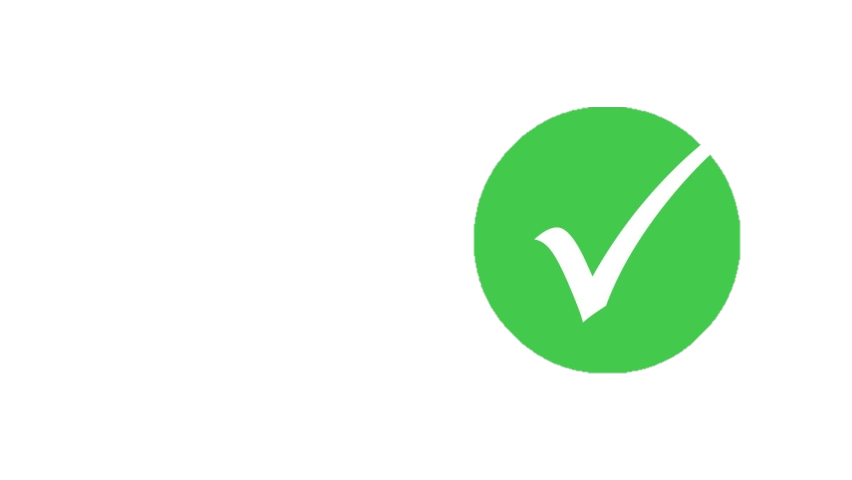 Vì sao ?
Chủ động làm quen, hỏi tên bạn thay vì thụ động ngồi im đợi bạn đến chào hỏi với mình trước.
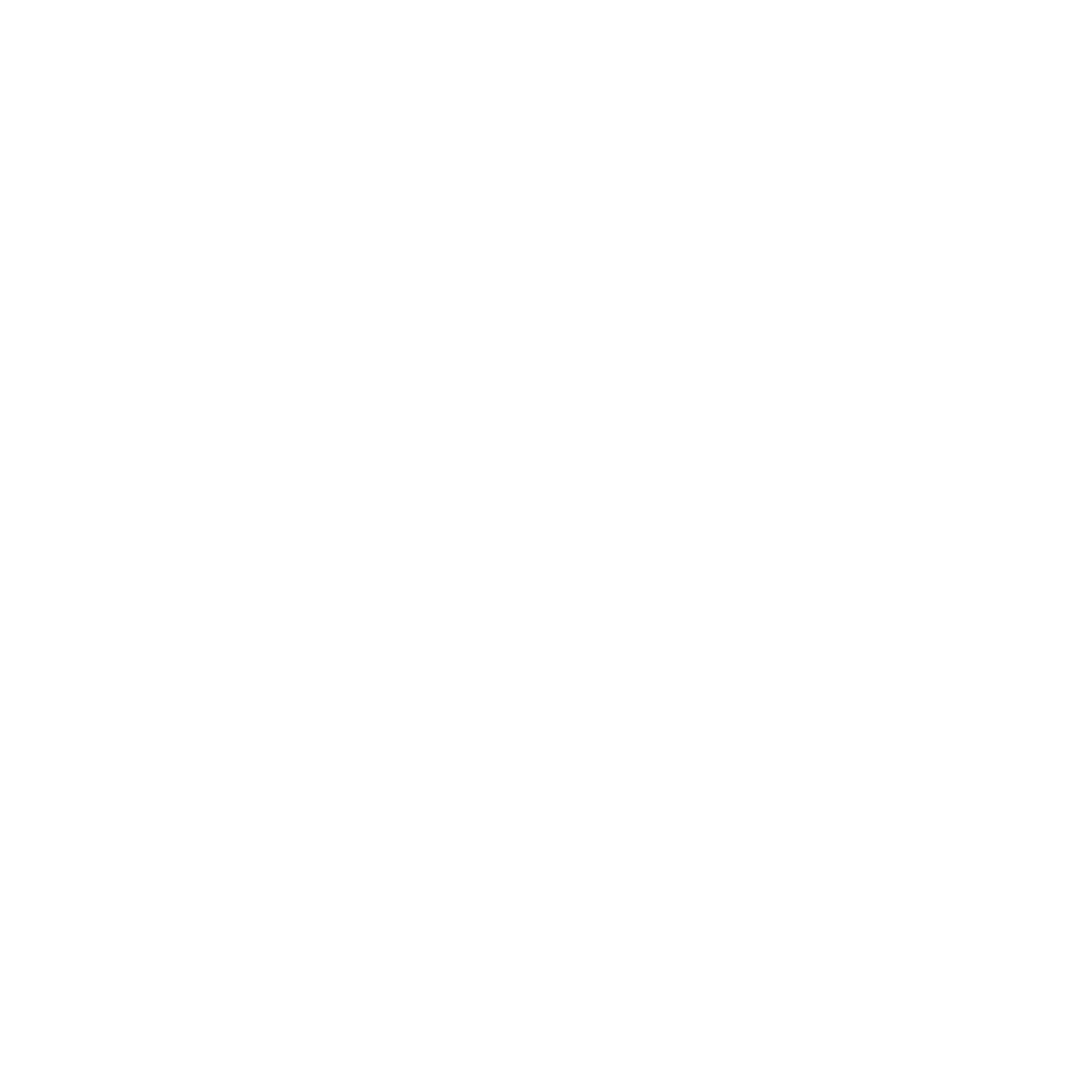 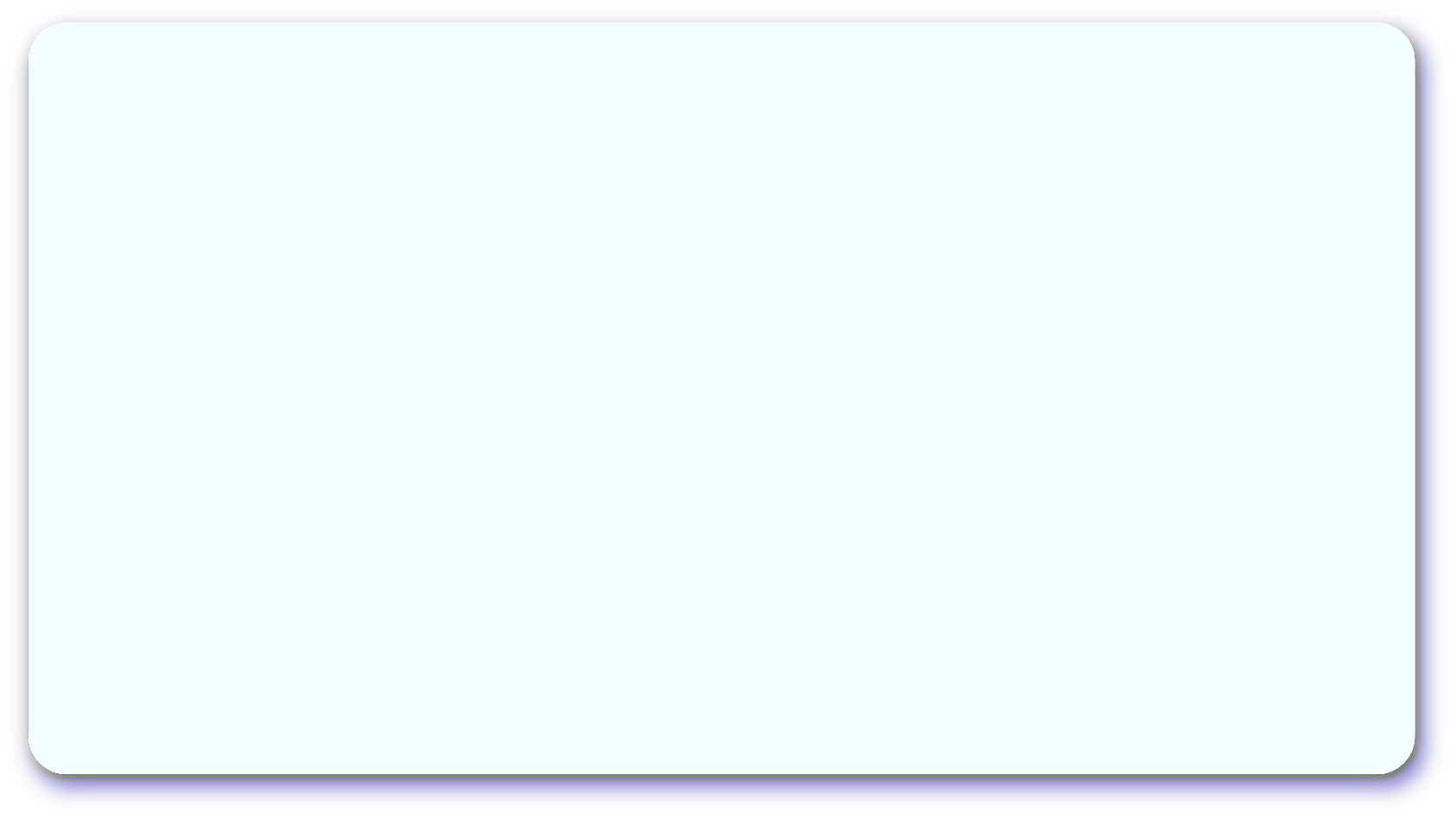 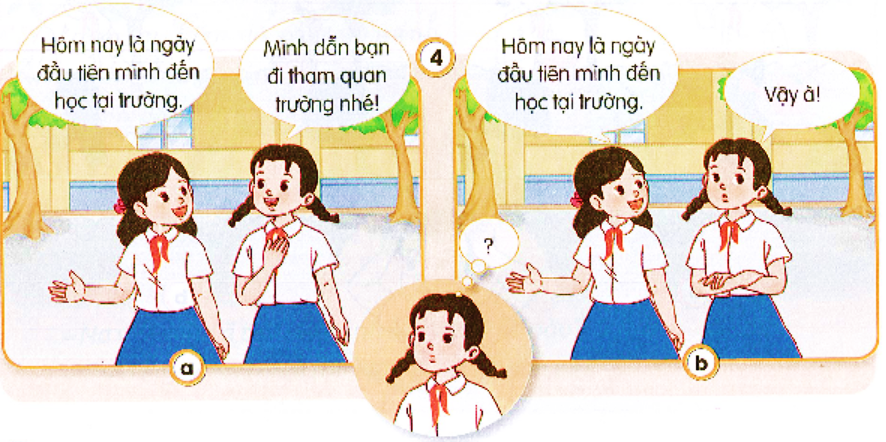 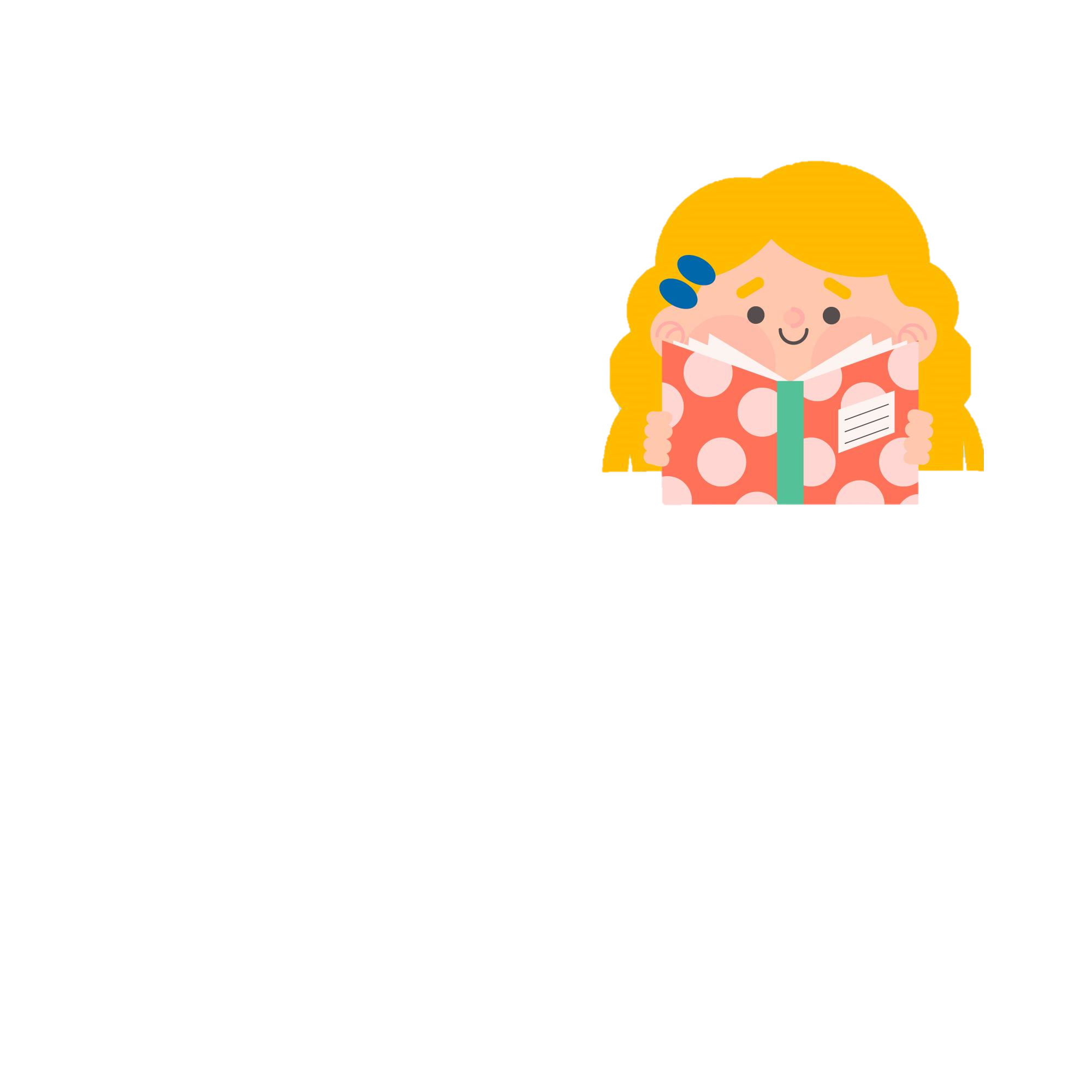 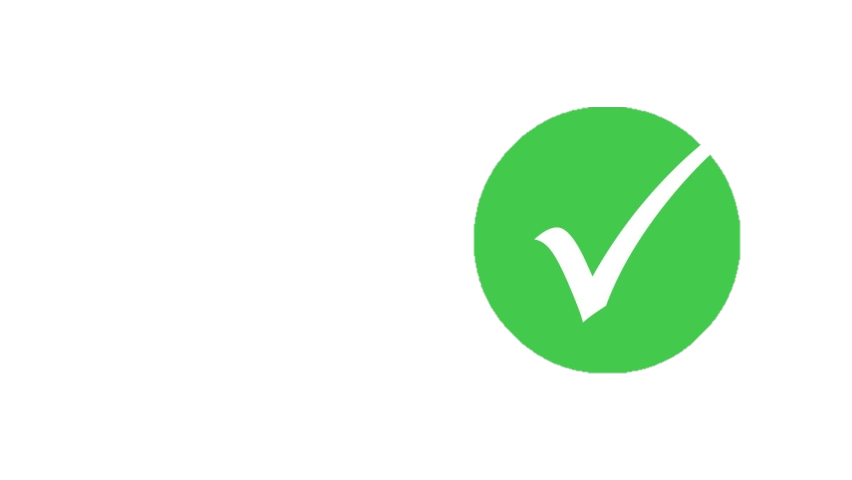 Vì sao ?
Chủ động, vui vẻ giúp đỡ bạn (dẫn bạn đi tham quan trường) thay vì ngó lơ.
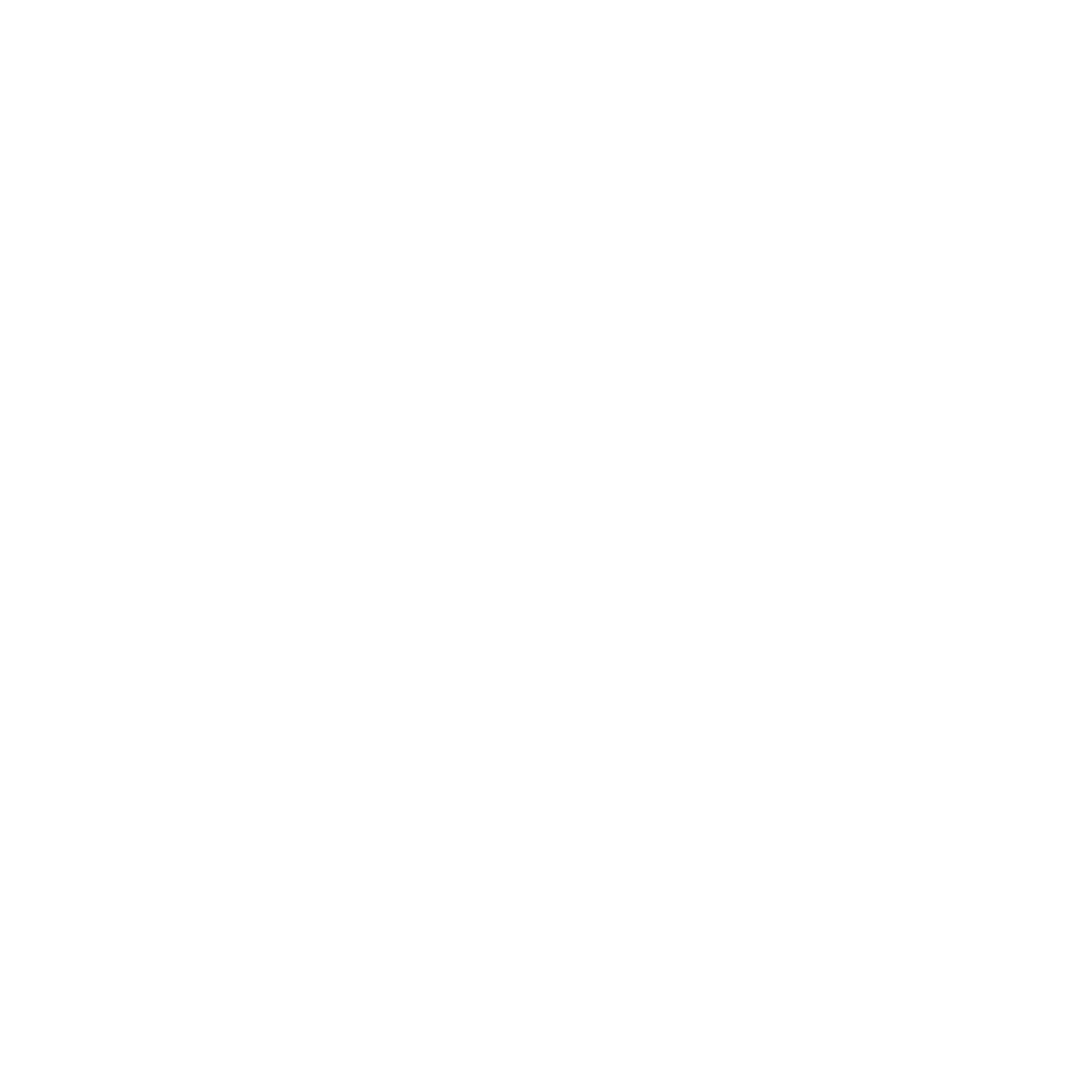 Kết luận
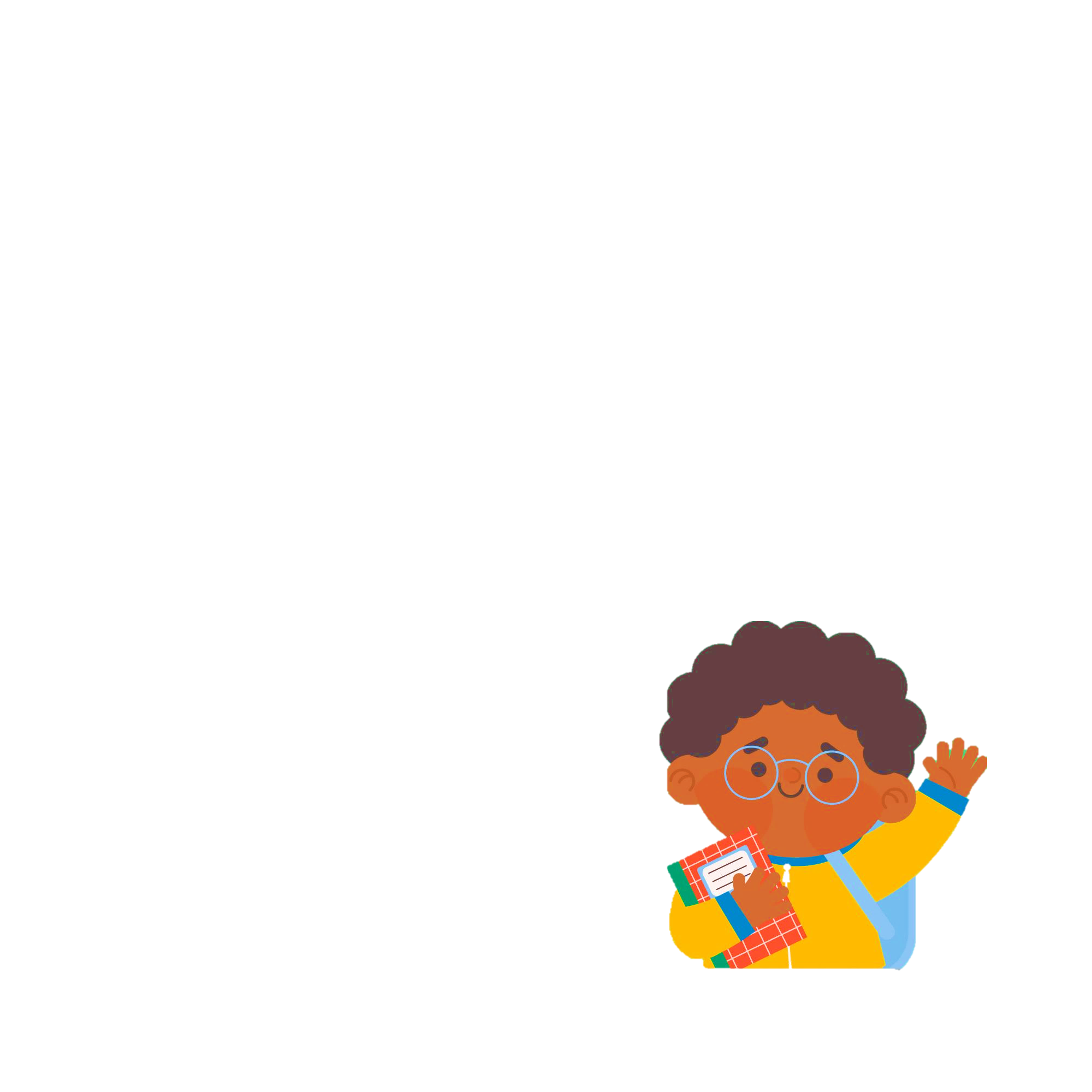 Biết cách thiết lập quan hệ bạn bè giúp em vừa rèn luyện sự tự tin, vừa rèn luyện kĩ năng giao tiếp hiệu quả với bạn bè.
DẶN DÒ
Xem lại
bài học.
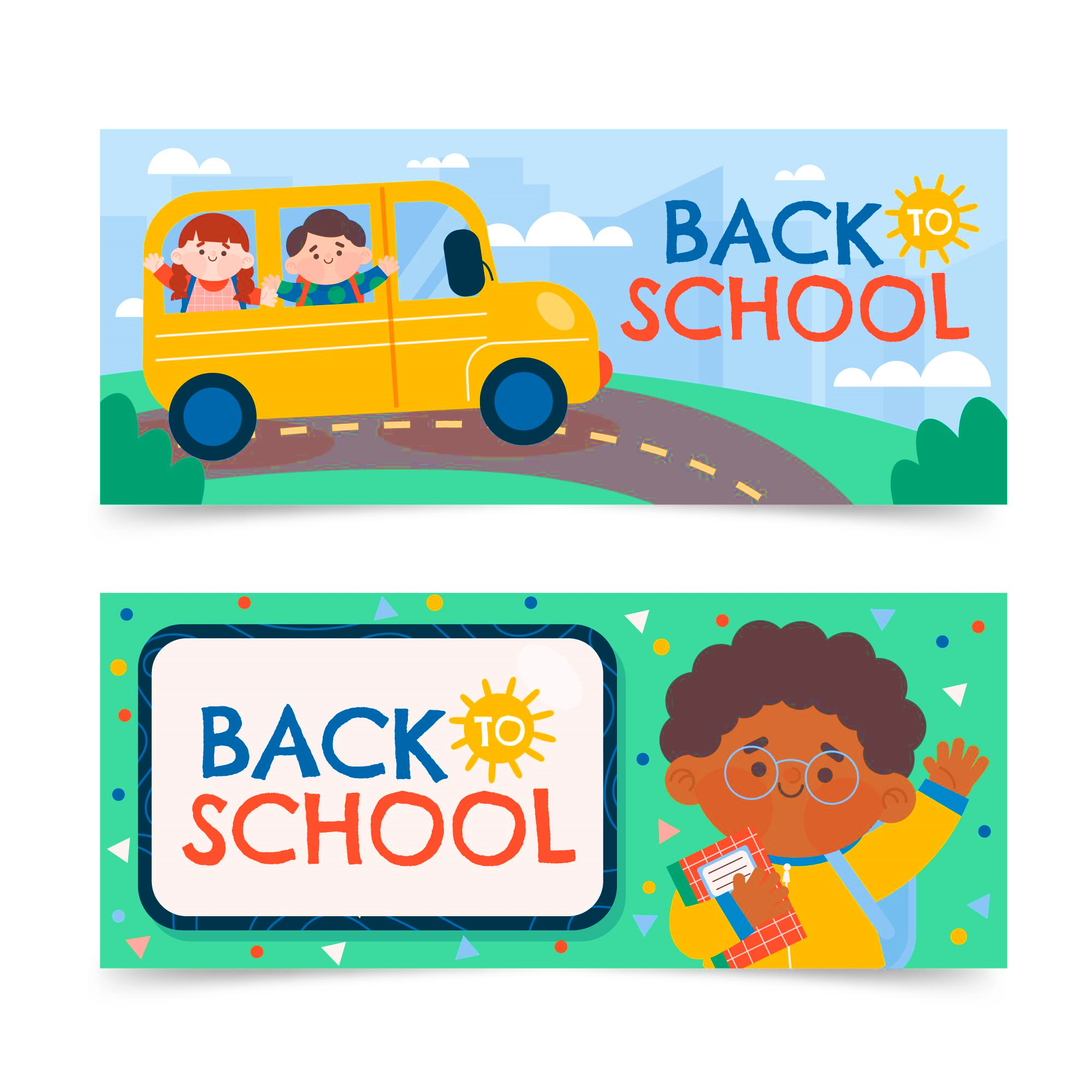 Chuẩn bị bài mới